INDIA BREATHES EASY AMID LOCKDOWN- A Geospatial Evidence
Priyam Nayana Neog
Salghuna NN
CONTENT
INTRODUCTION
Air pollution
The Corona Virus Pandemic
Air Quality & The lockdown 
Research & Observation
OBJECTIVE
The sole purpose of this study is to determine the change in air quality, before, during and after the lockdown in India
with the aid of 13 air quality pollutant parameters collected from 231 monitoring stations spread all over India. 
The connection of wind direction and speed with the pollutants and the air quality. 
To check in the basic health condition of the common public due to the air quality
STUDY AREA
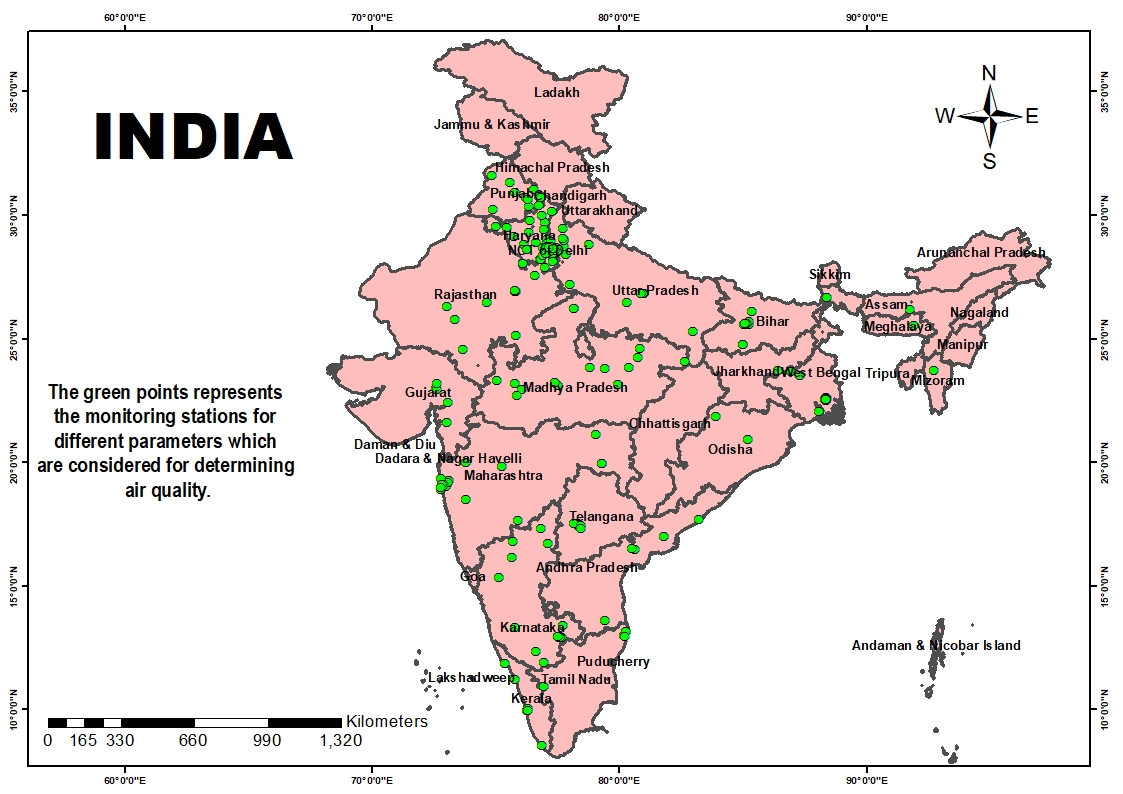 METHODOLOGY
CARBON MONOXIDE levels pre-lockdown
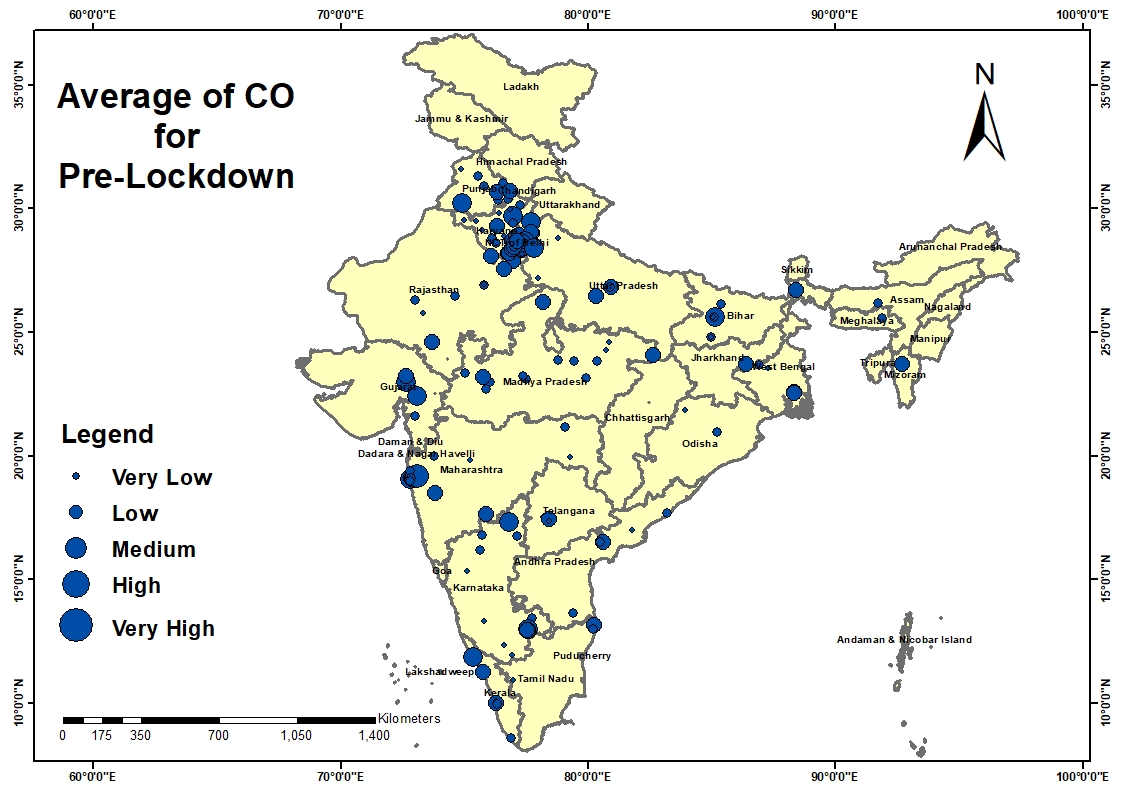 CARBON MONOXIDE levels during lockdown
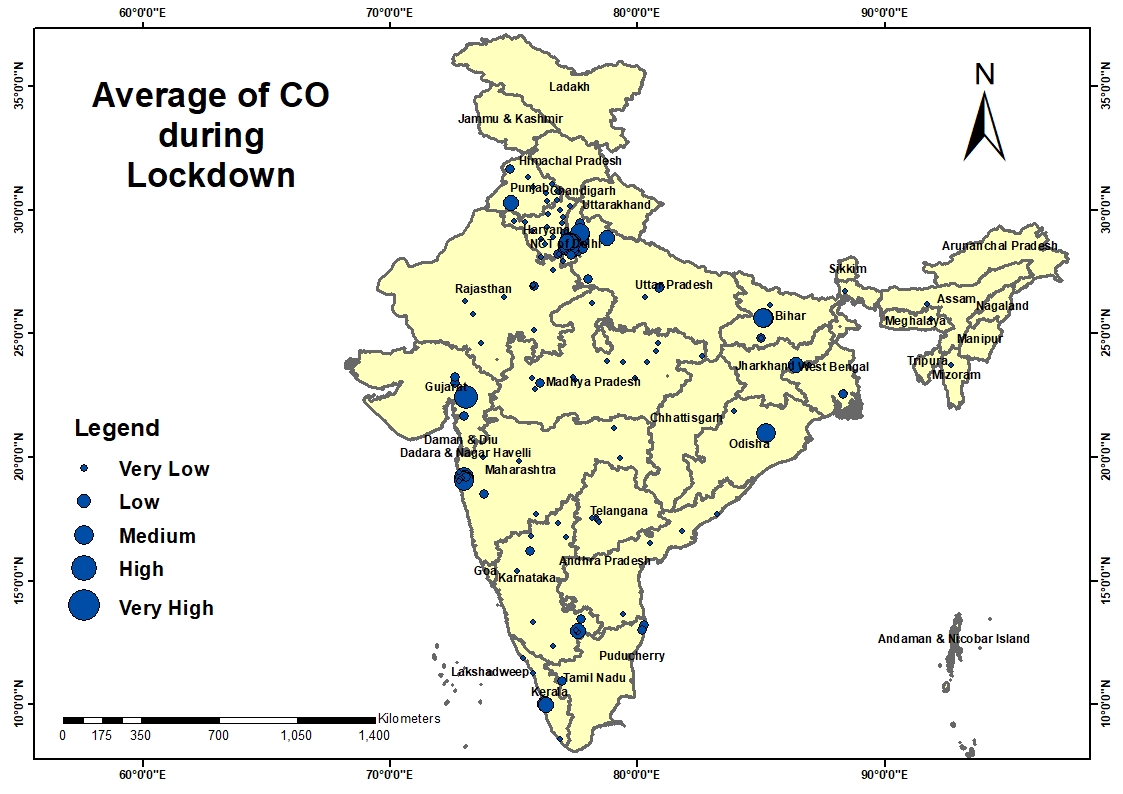 CARBON MONOXIDE levels during unlock
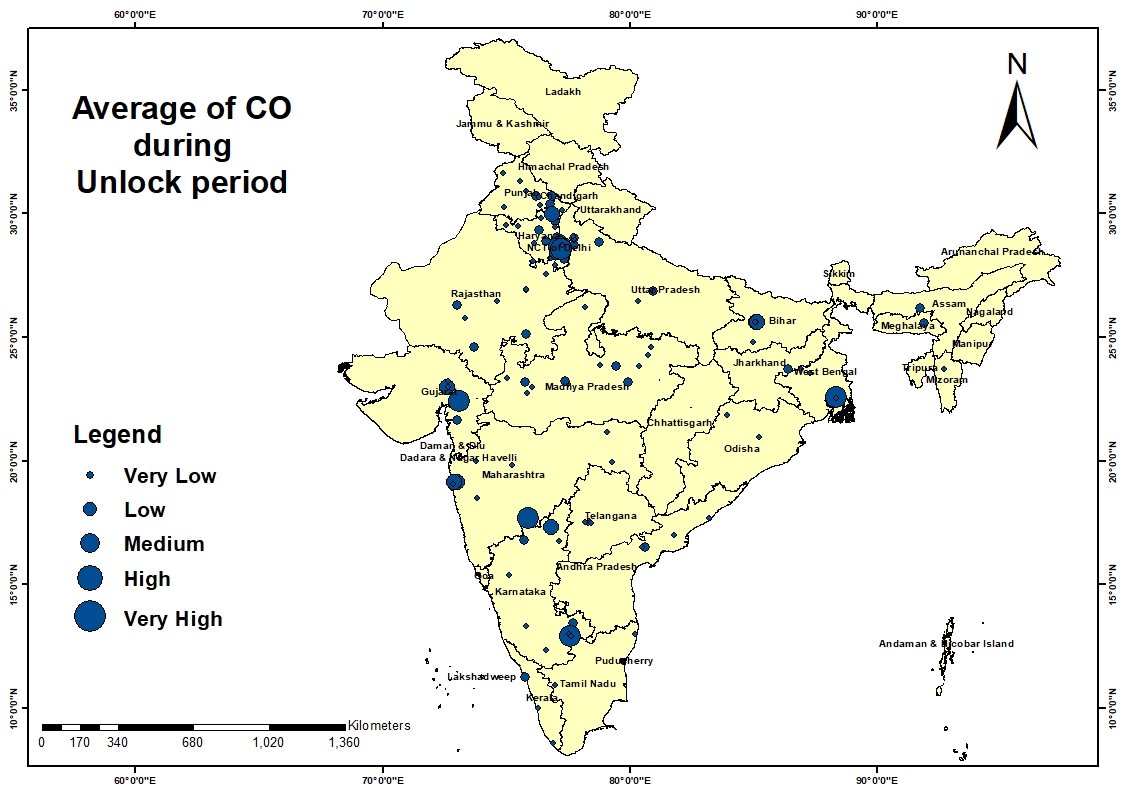 Average of CO
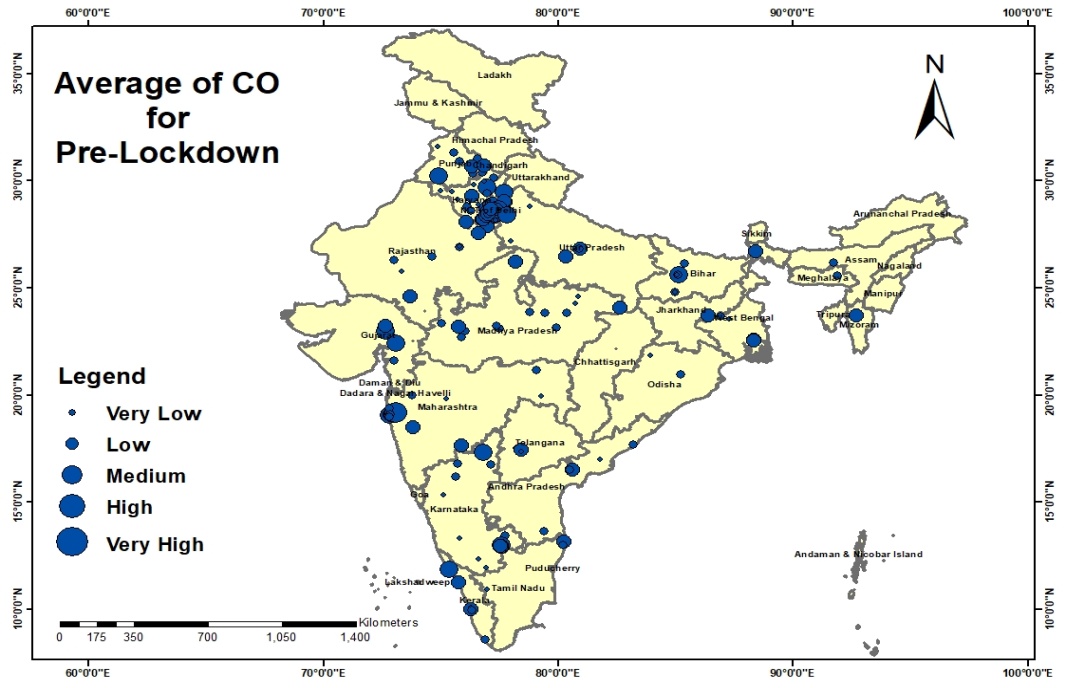 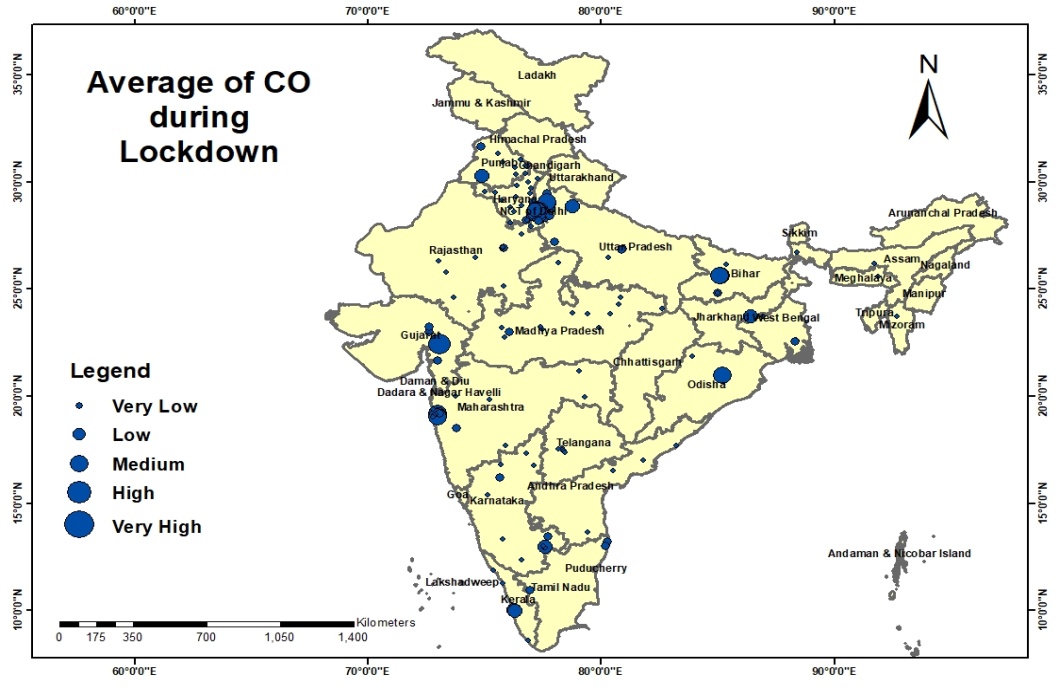 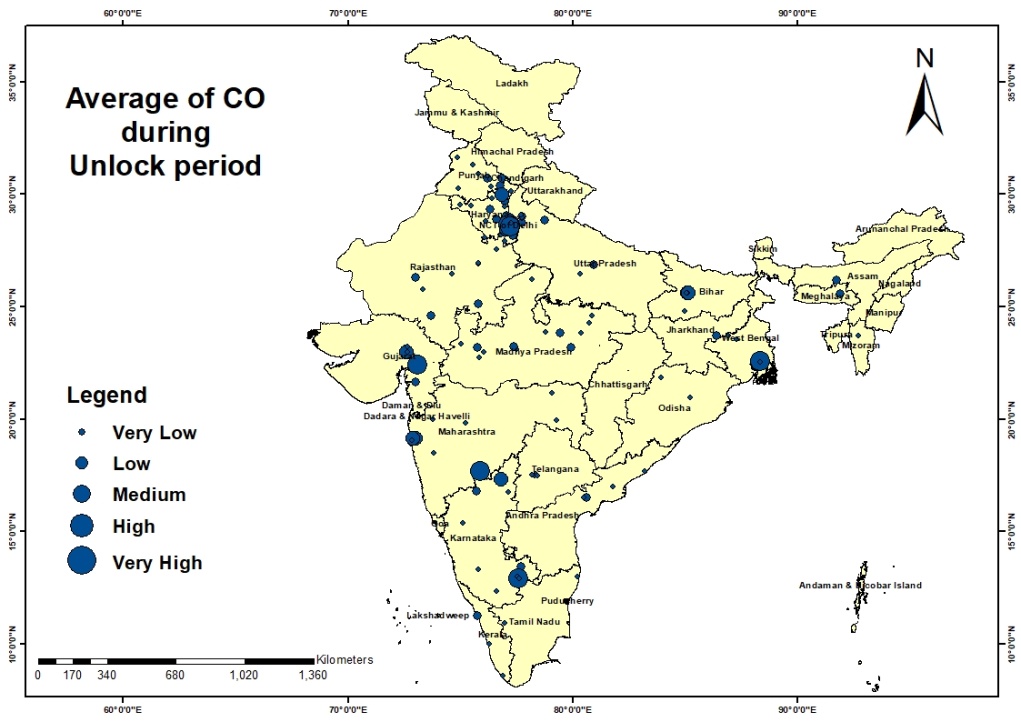 Levels of AMMONIA pre-lockdown
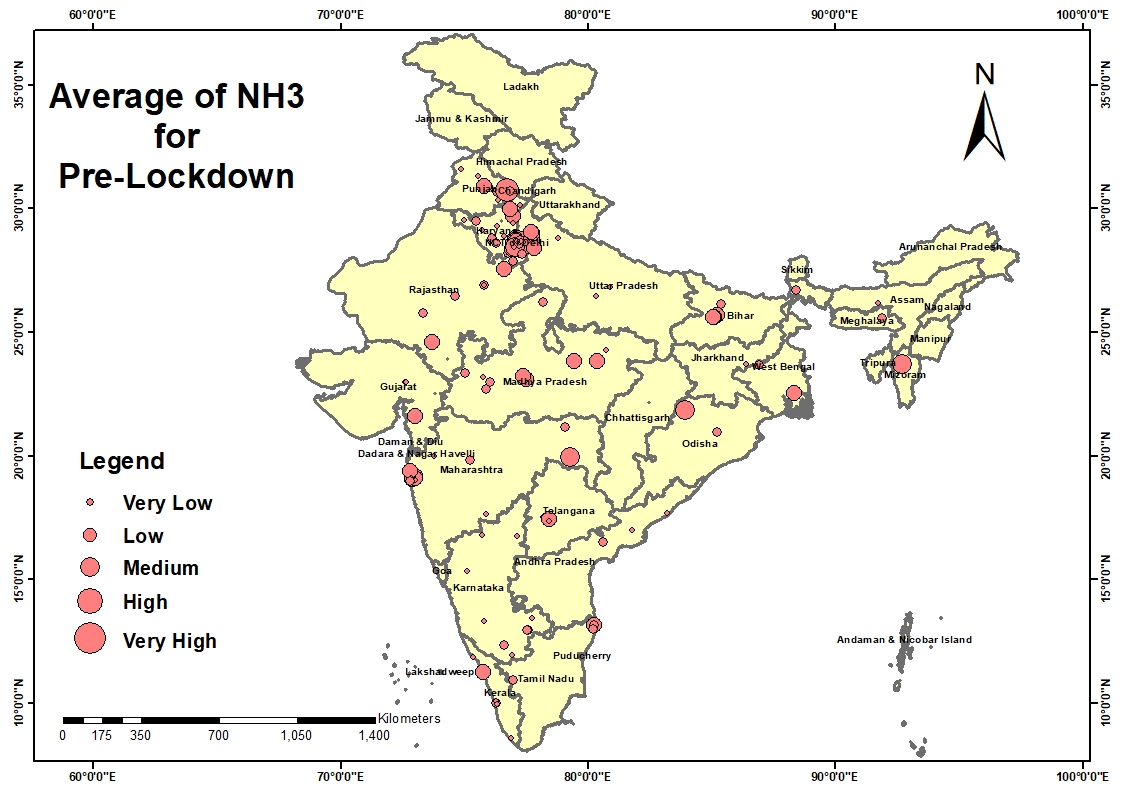 Levels of AMMONIA during lockdown
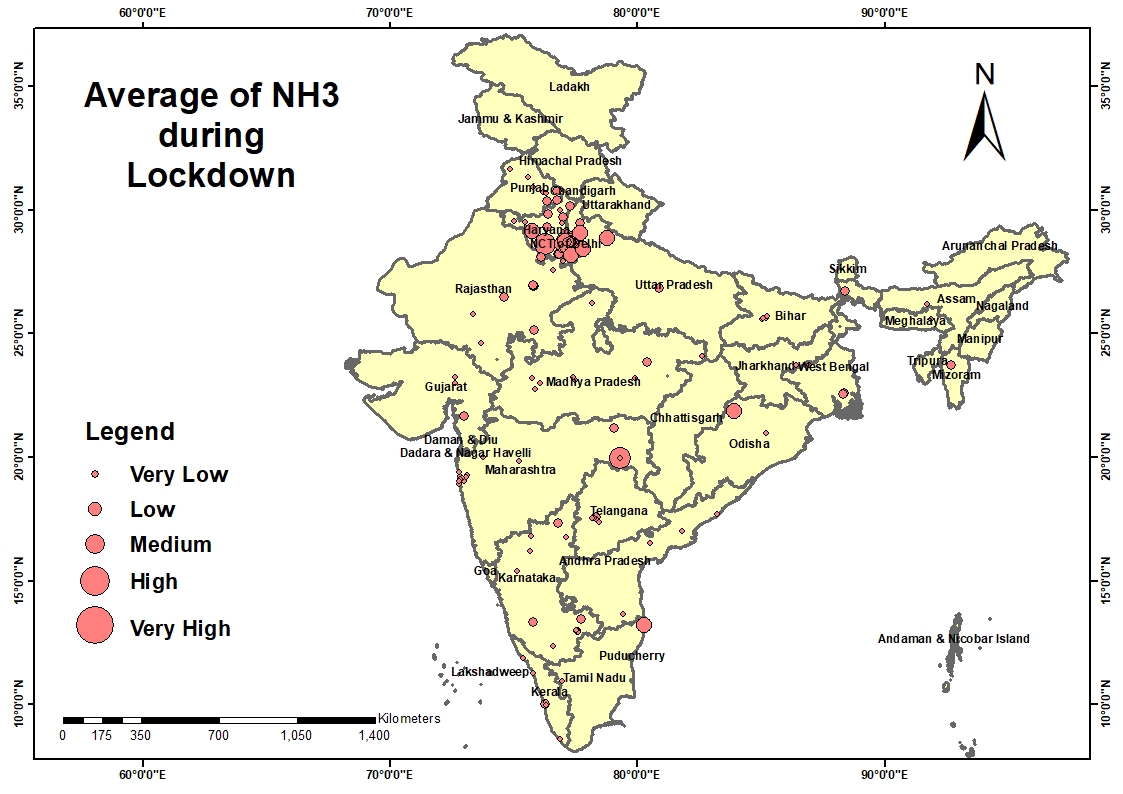 Levels of AMMONIA after unlock
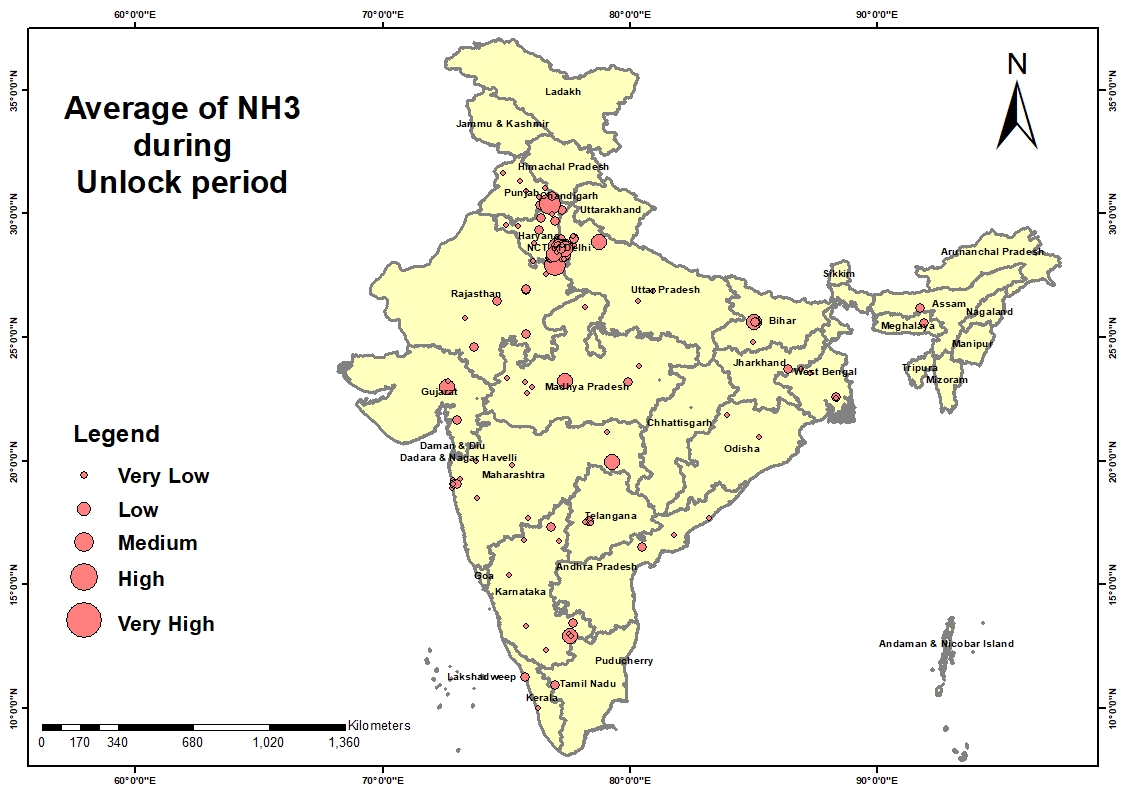 Average of NH3
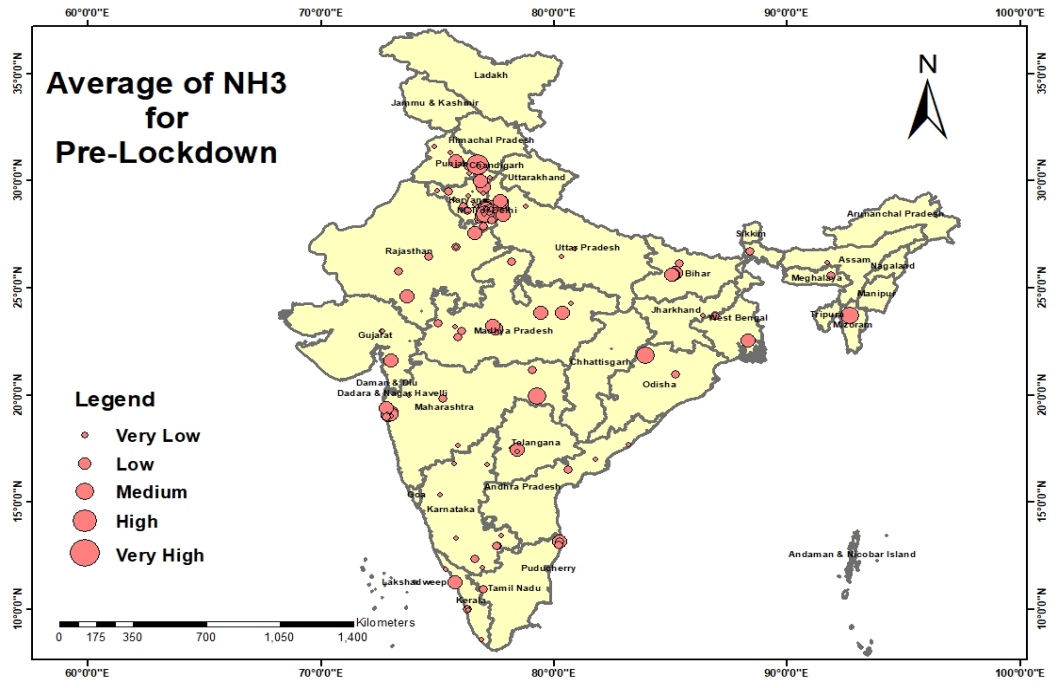 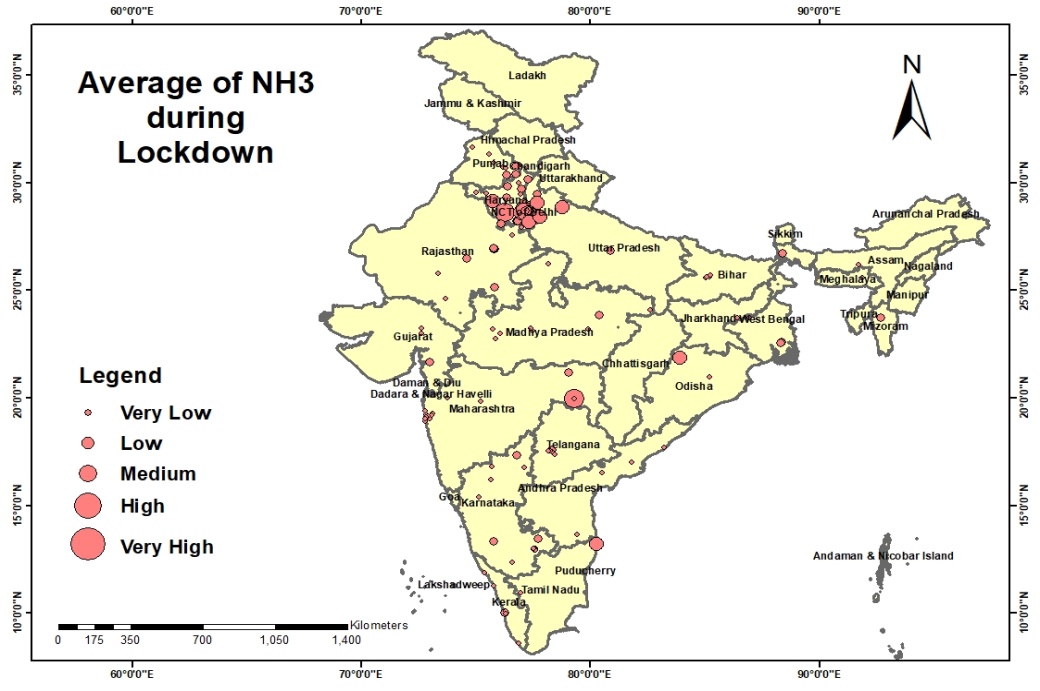 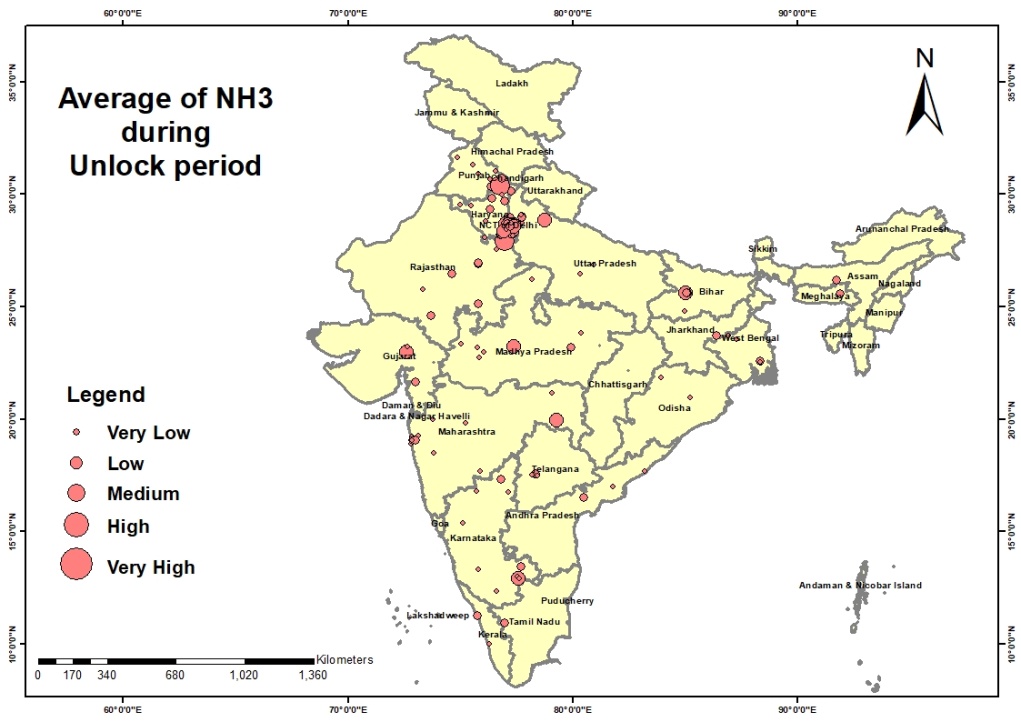 NITROGEN MONOXIDE levels pre-lockdown
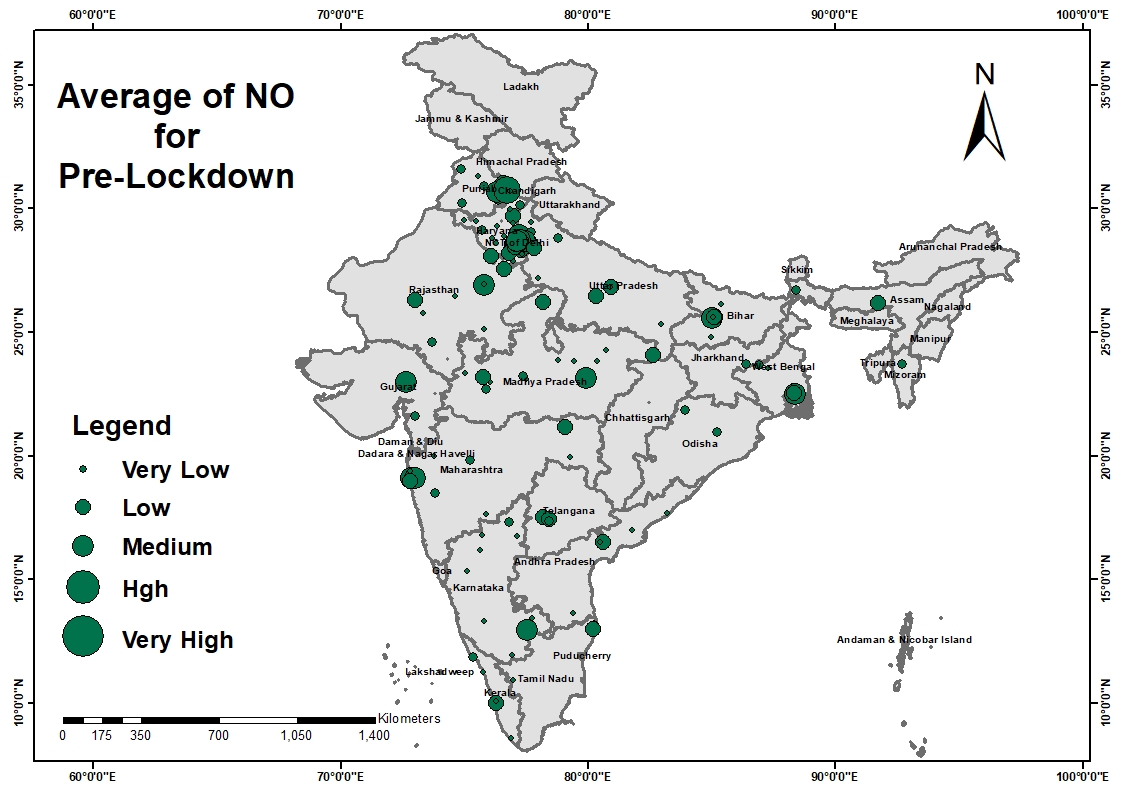 NITROGEN MONOXIDE levels during lockdown
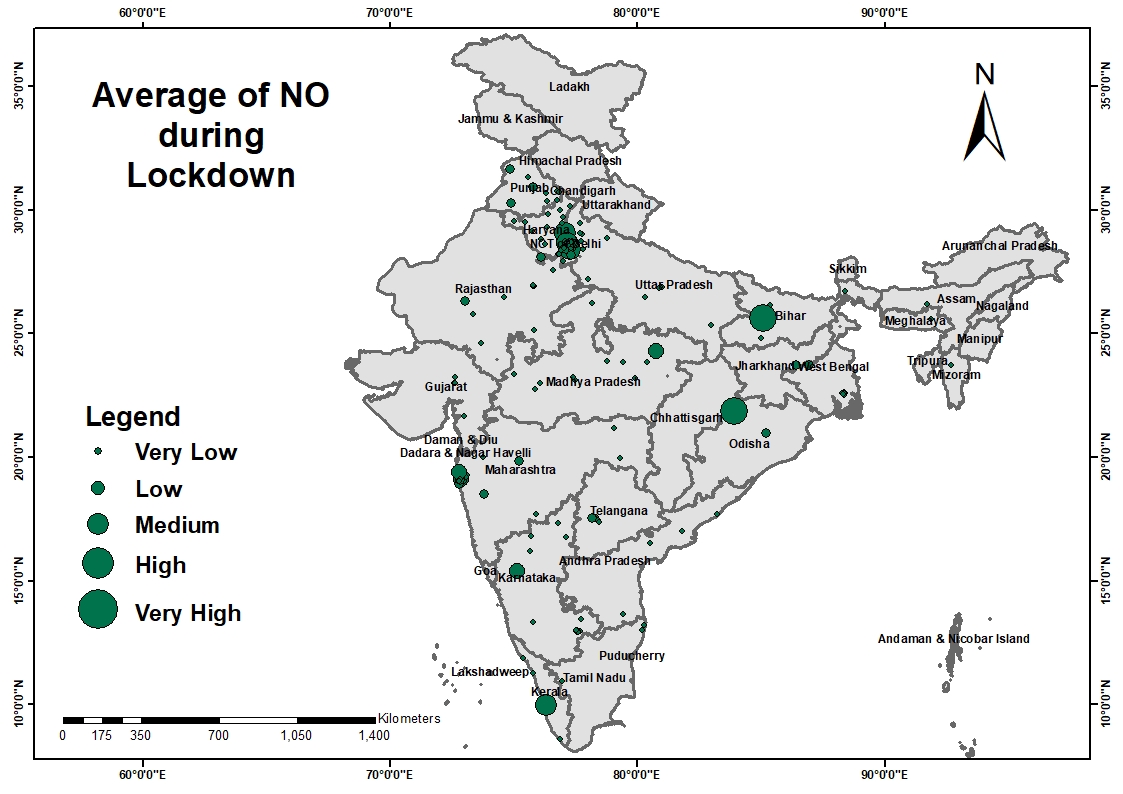 NITROGEN MONOXIDE levels after unlock
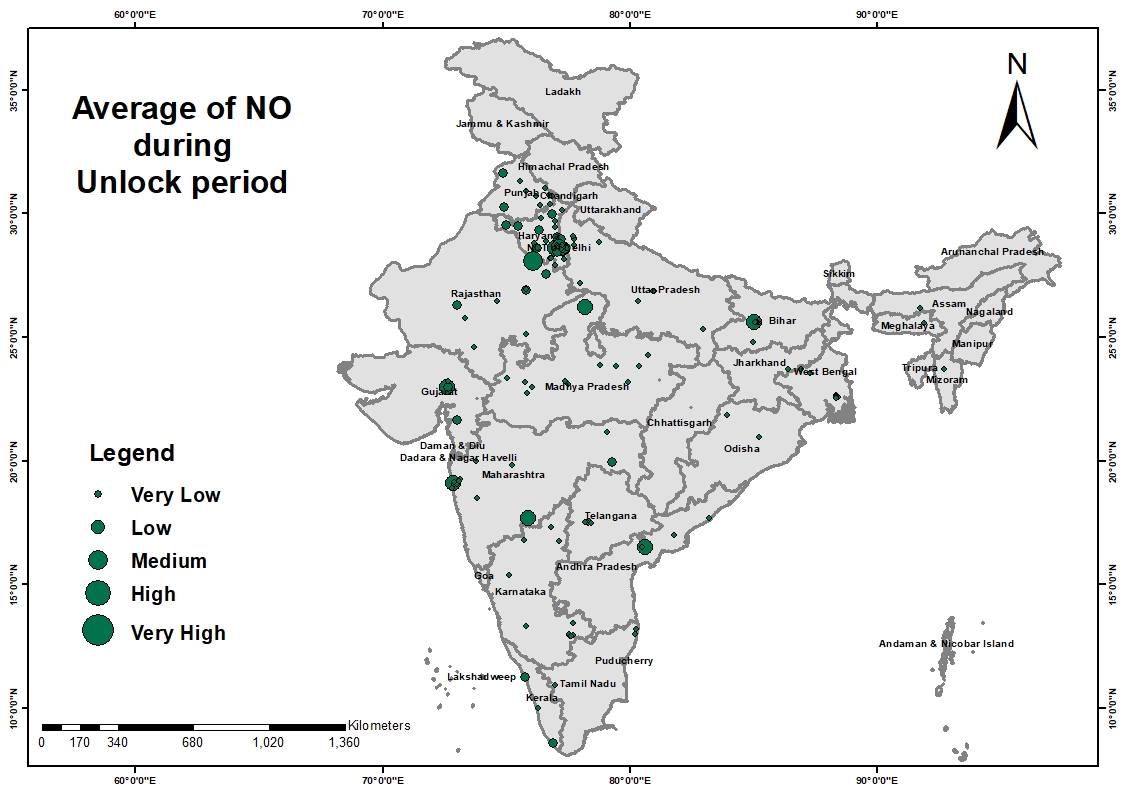 Average of NO
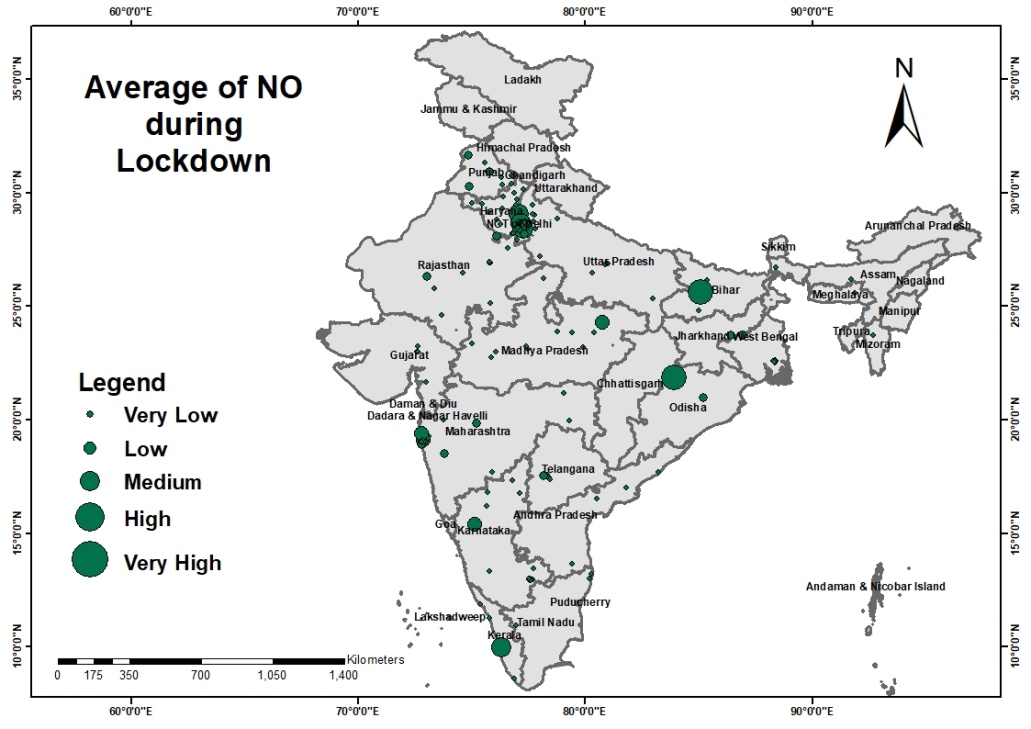 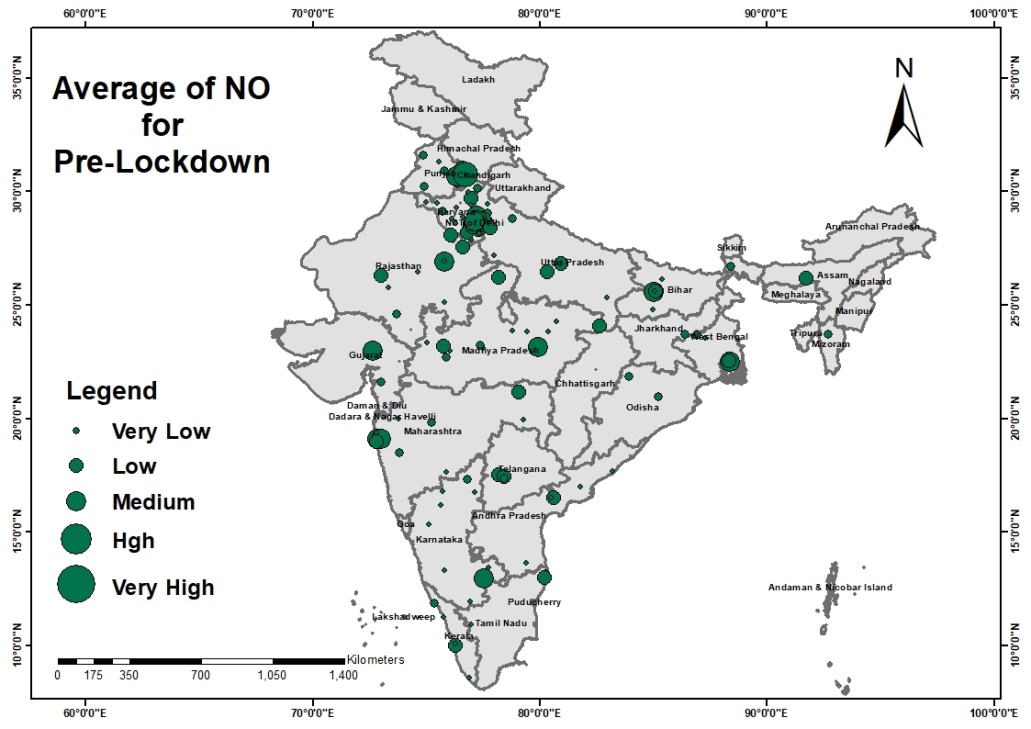 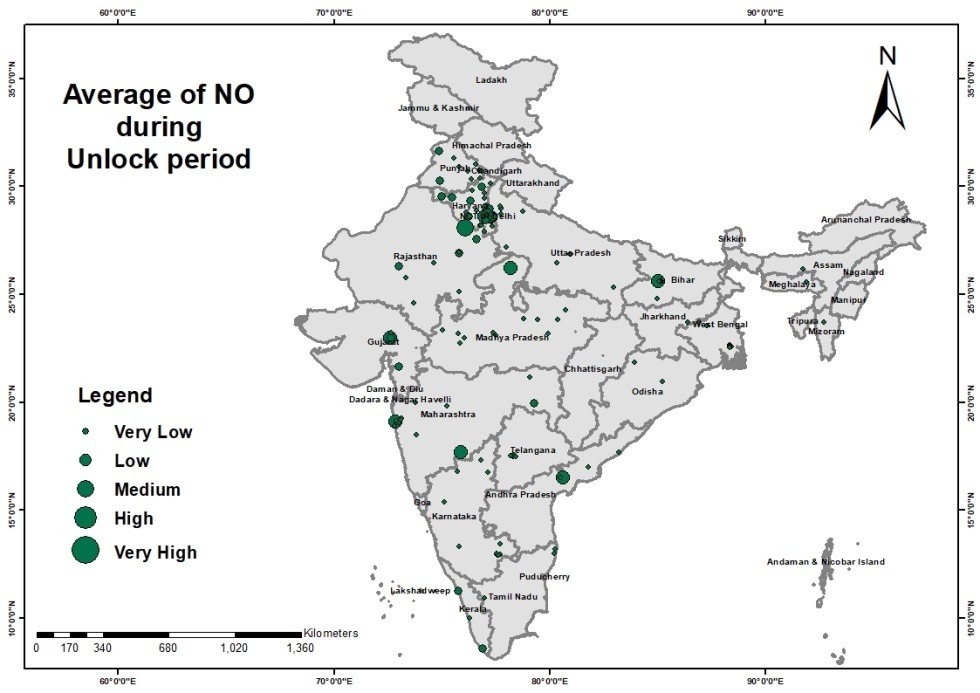 NITROGEN DIOXIDE levels pre-lockdown
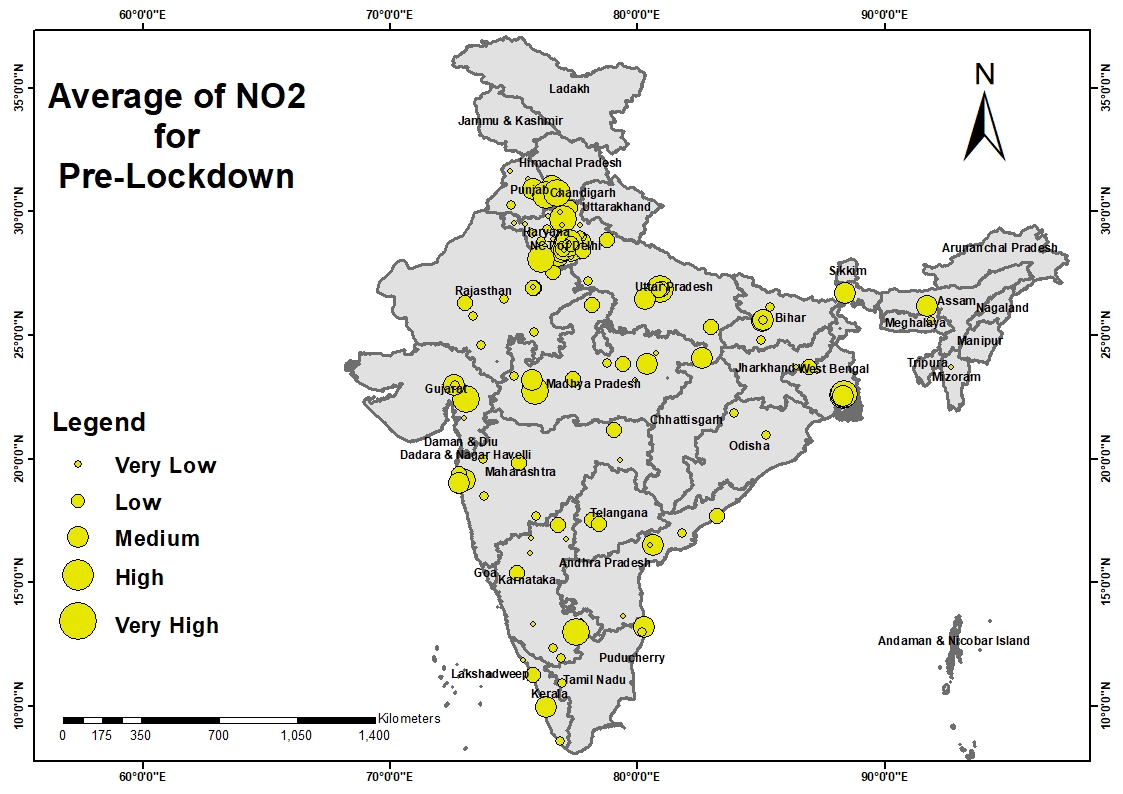 NITROGEN DIOXIDE levels during lockdown
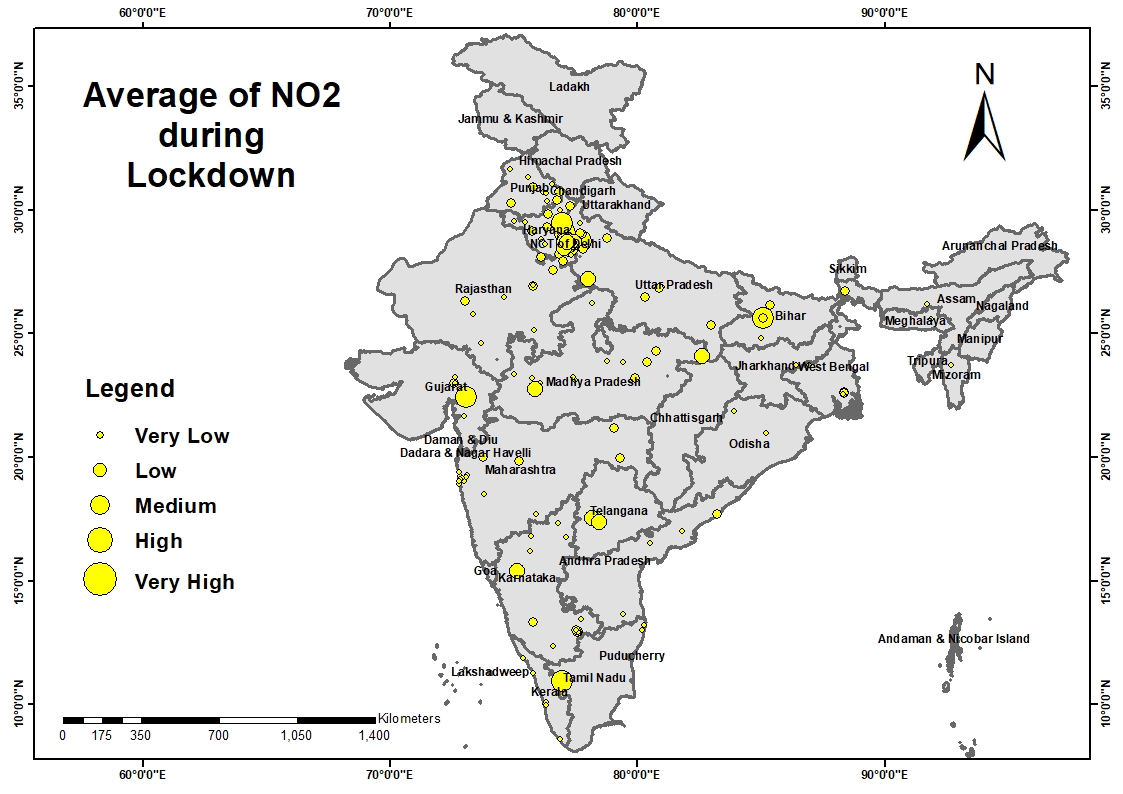 NITROGEN MONOXIDE levels after unlock
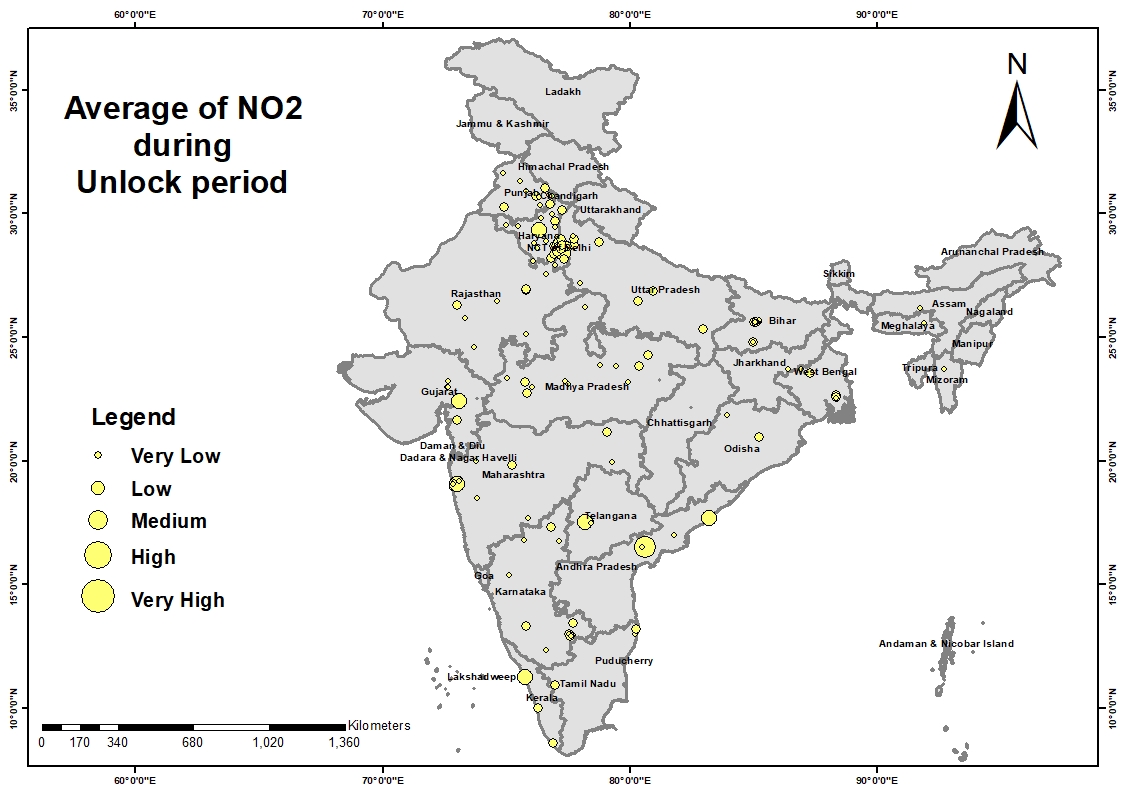 Average of NO2
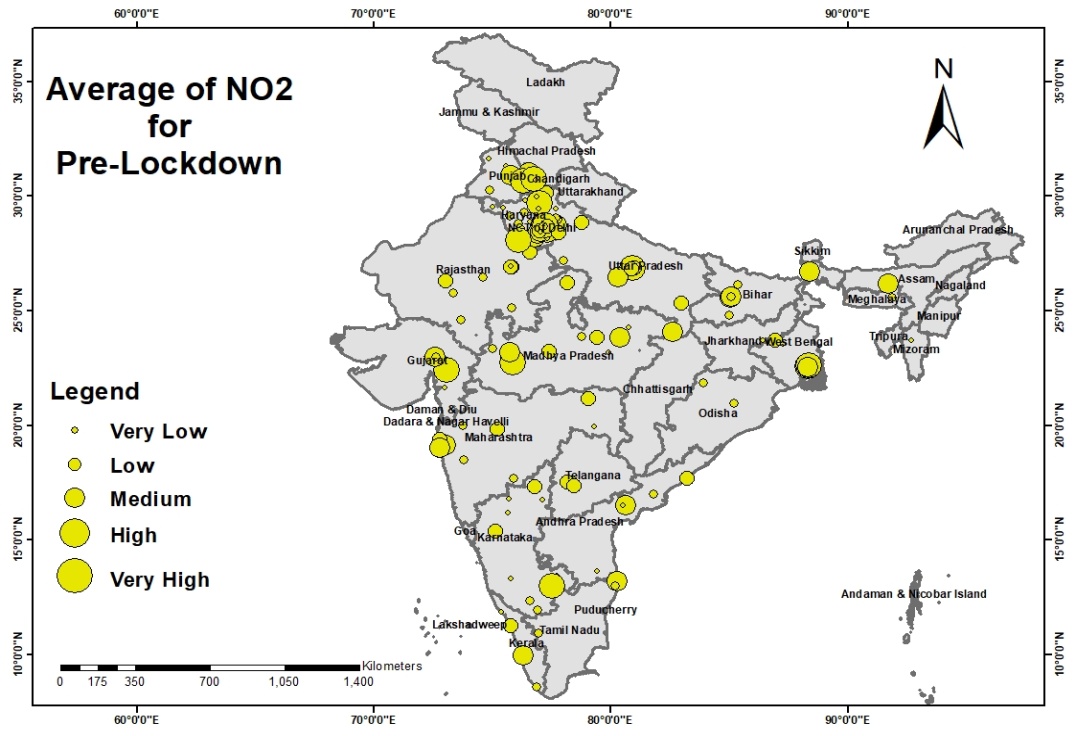 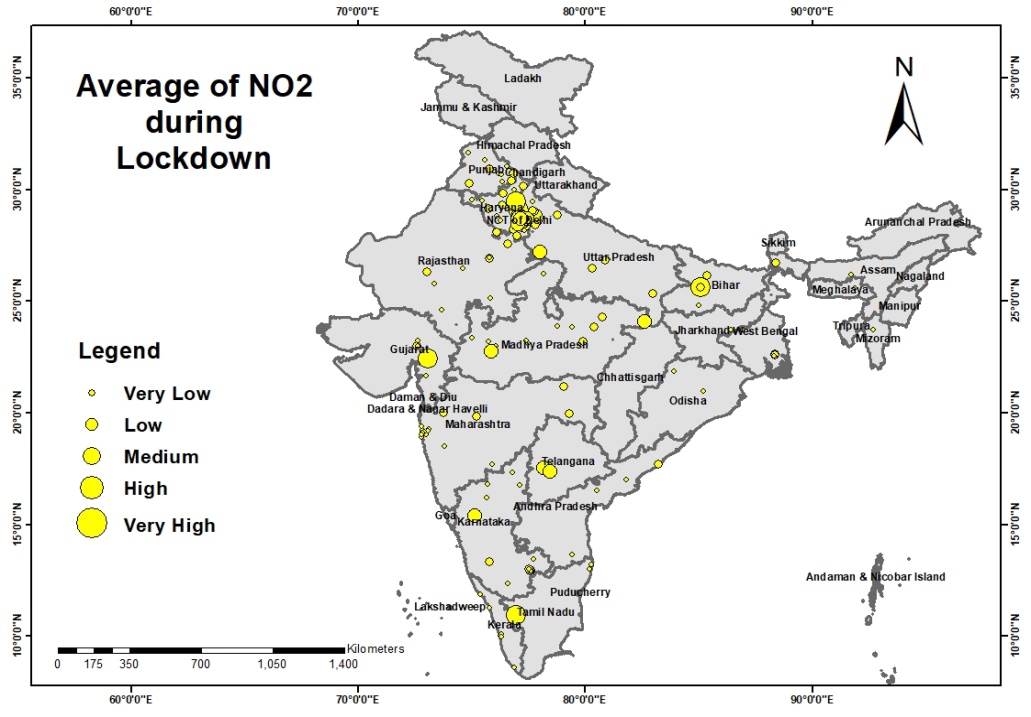 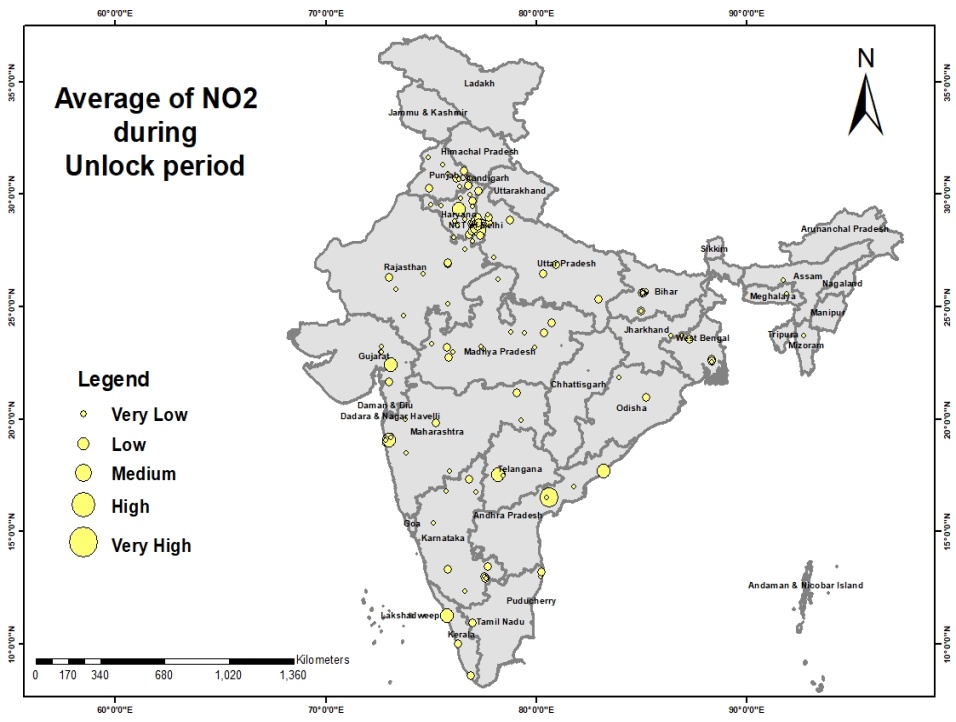 NITROGEN OXIDE levels pre-lockdown
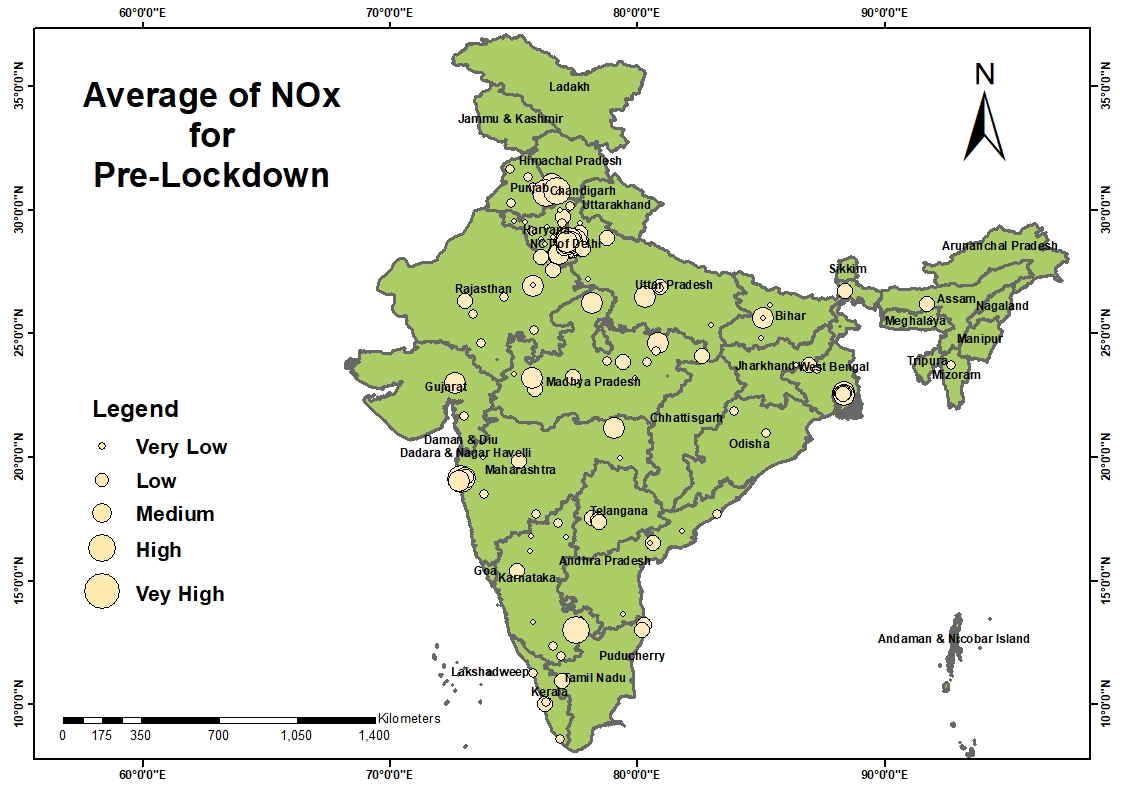 NITROGEN OXIDE levels during lockdown
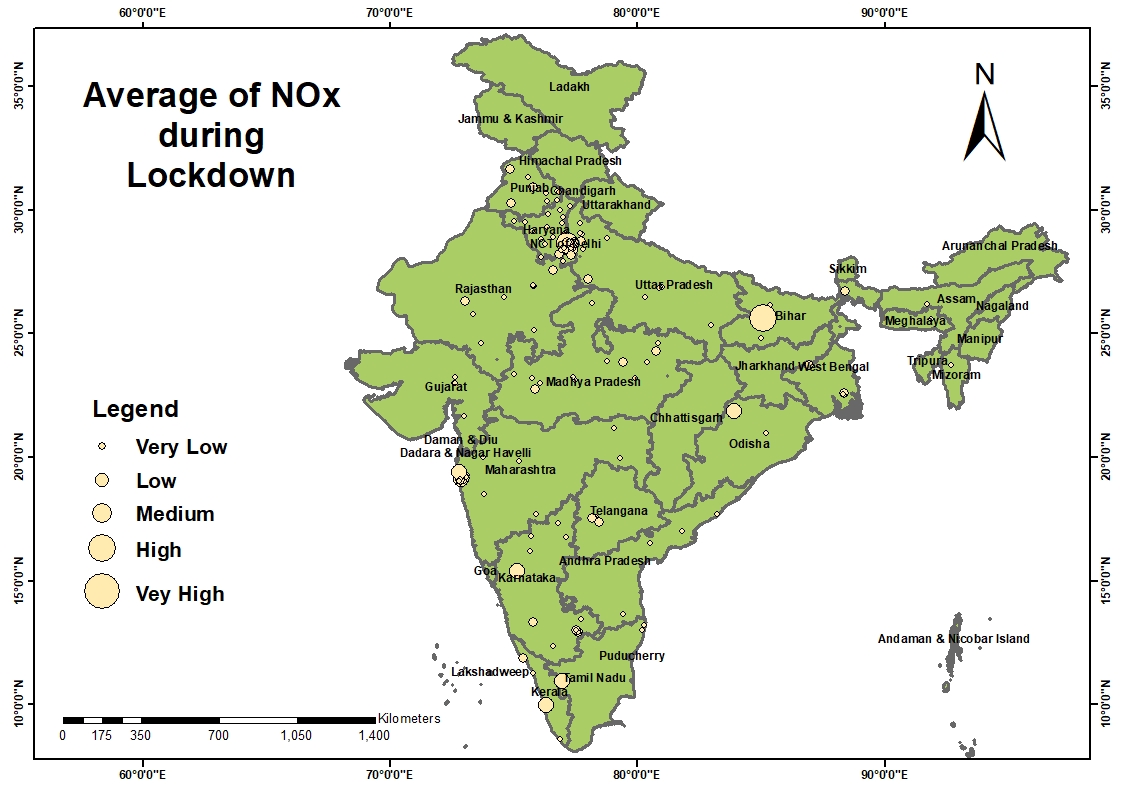 NITROGEN OXIDE levels after unlock
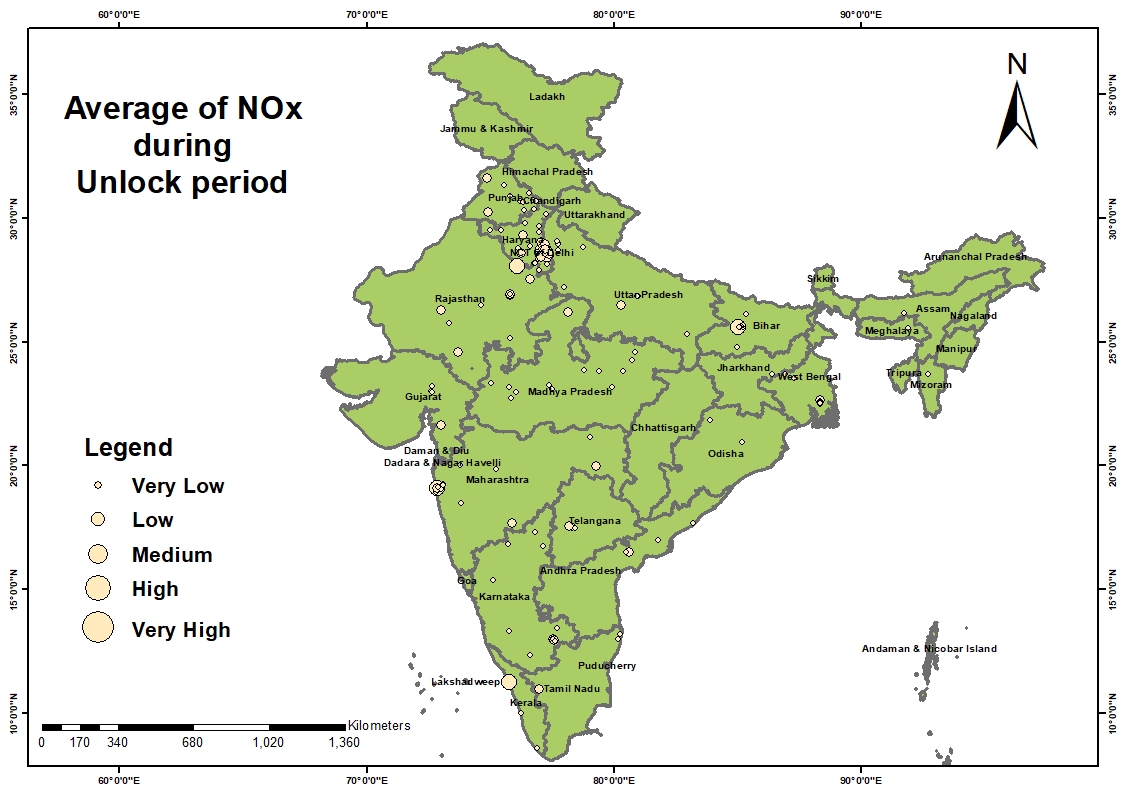 Average of NOx
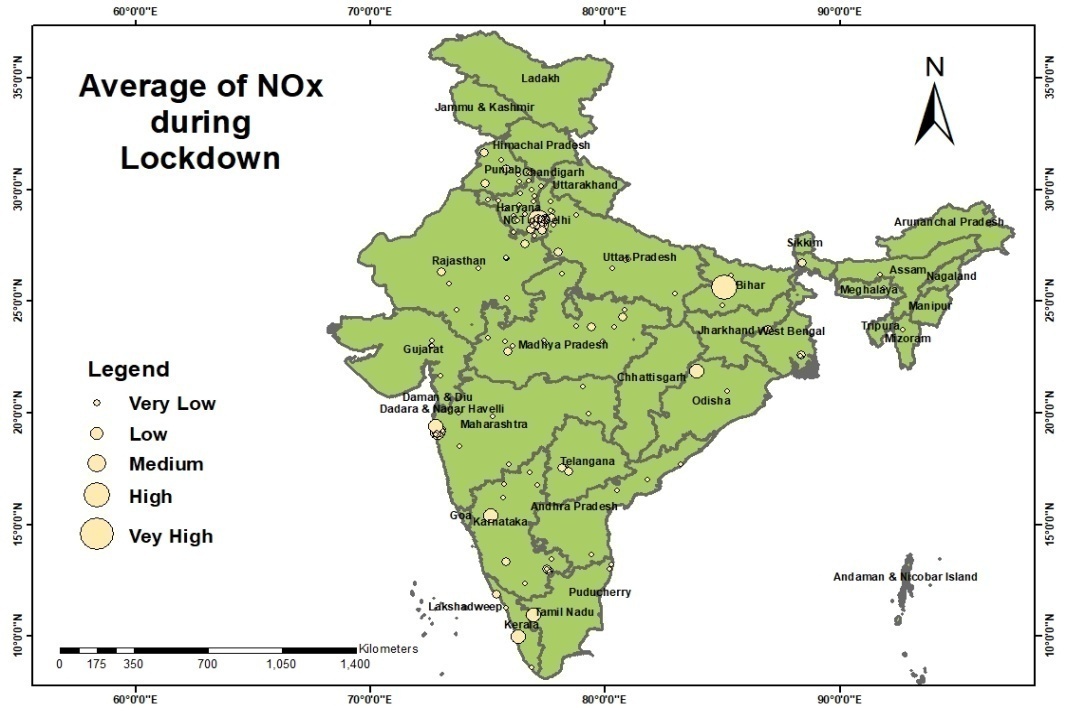 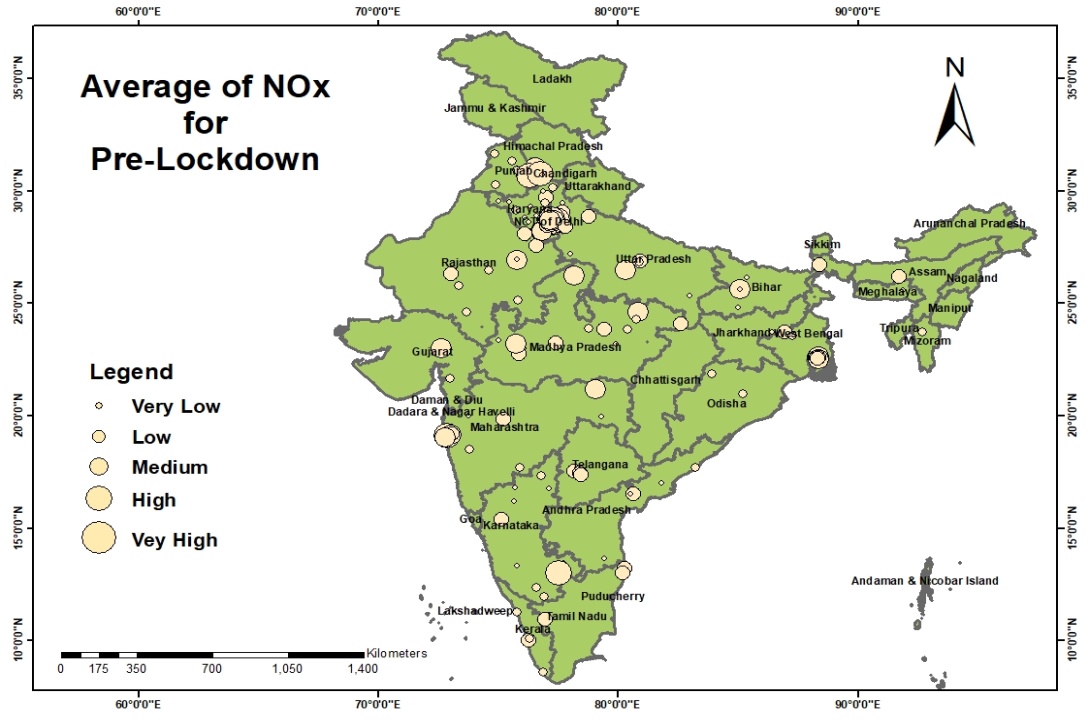 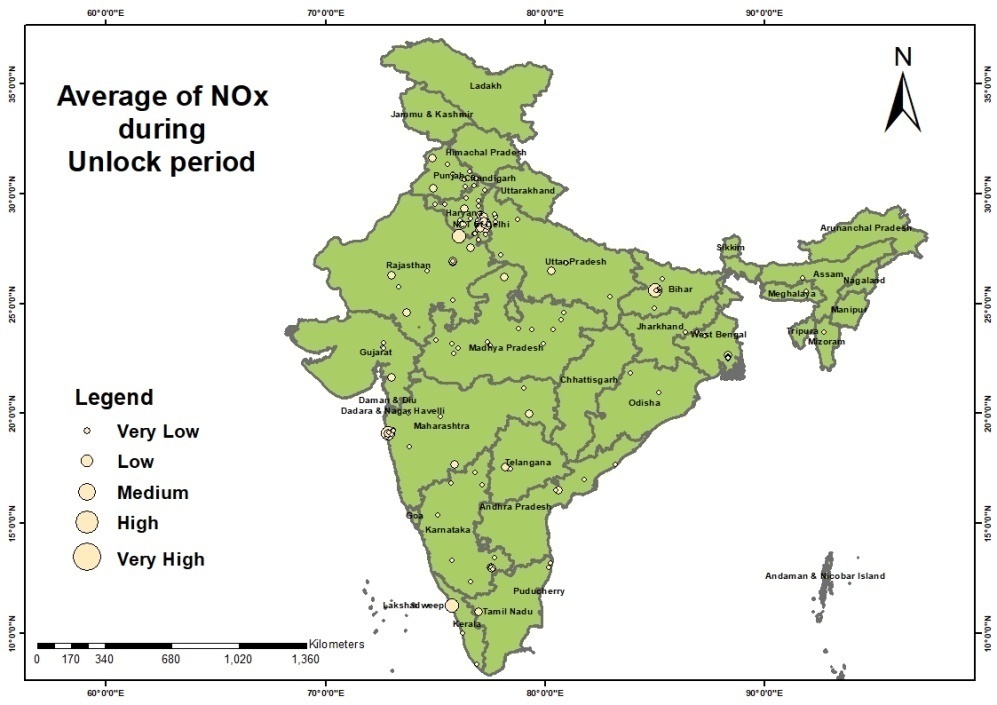 OZONE levels pre-lockdown
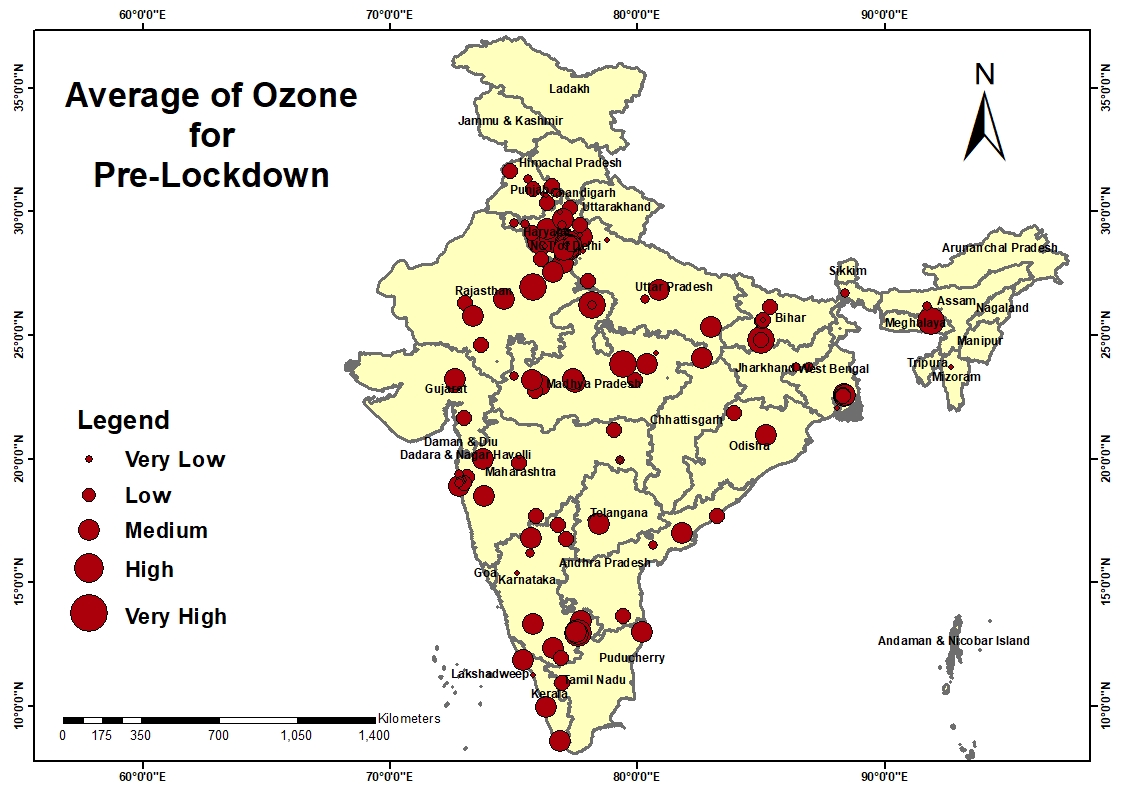 OZONE levels during lockdown
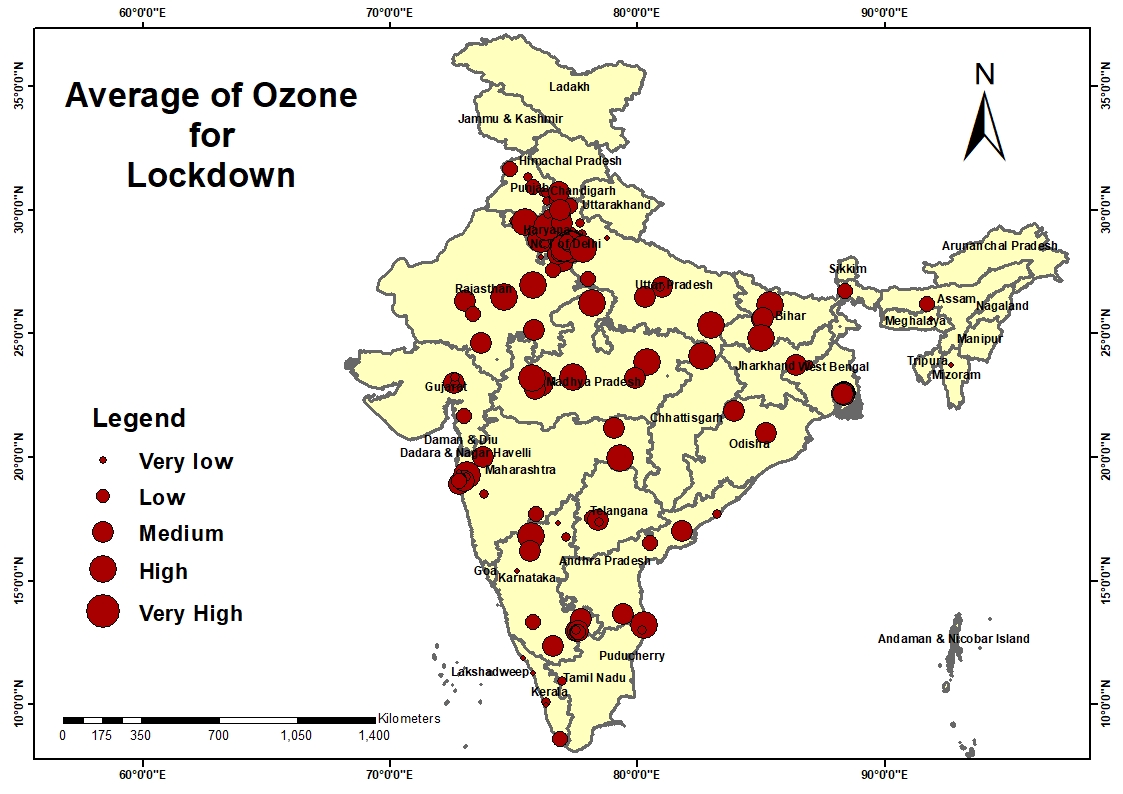 Ozone levels after unlock
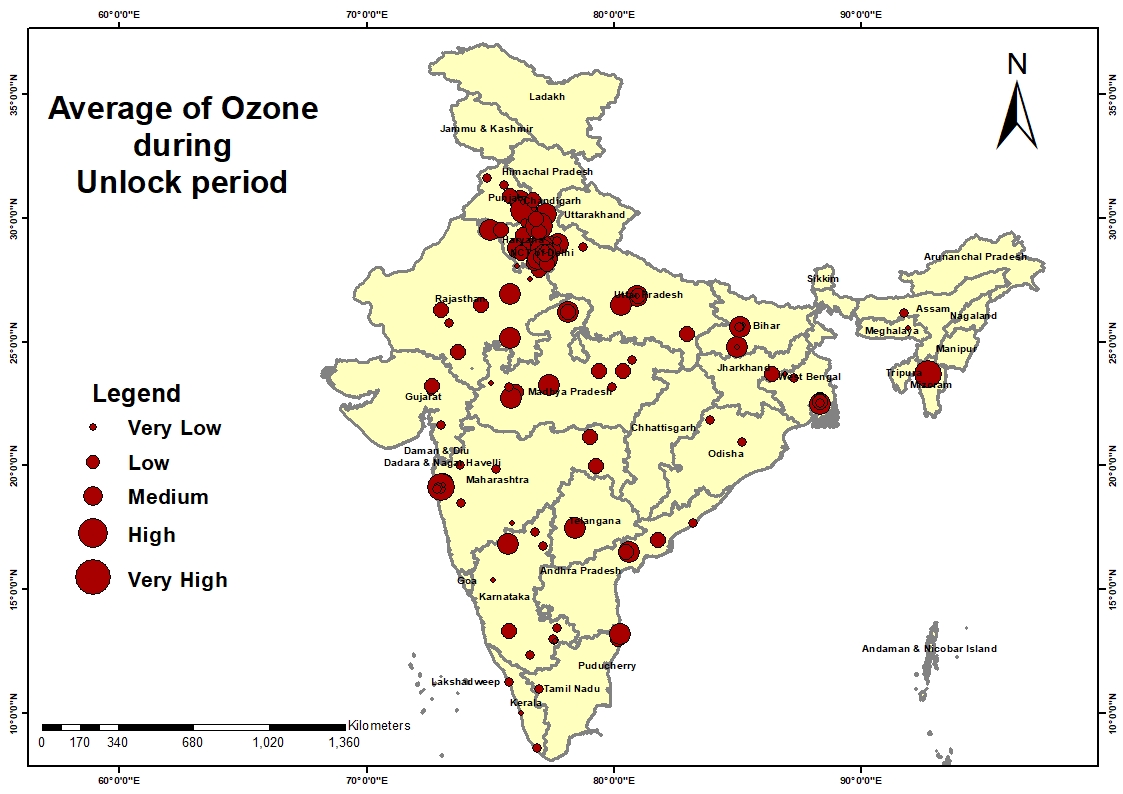 Average of O3
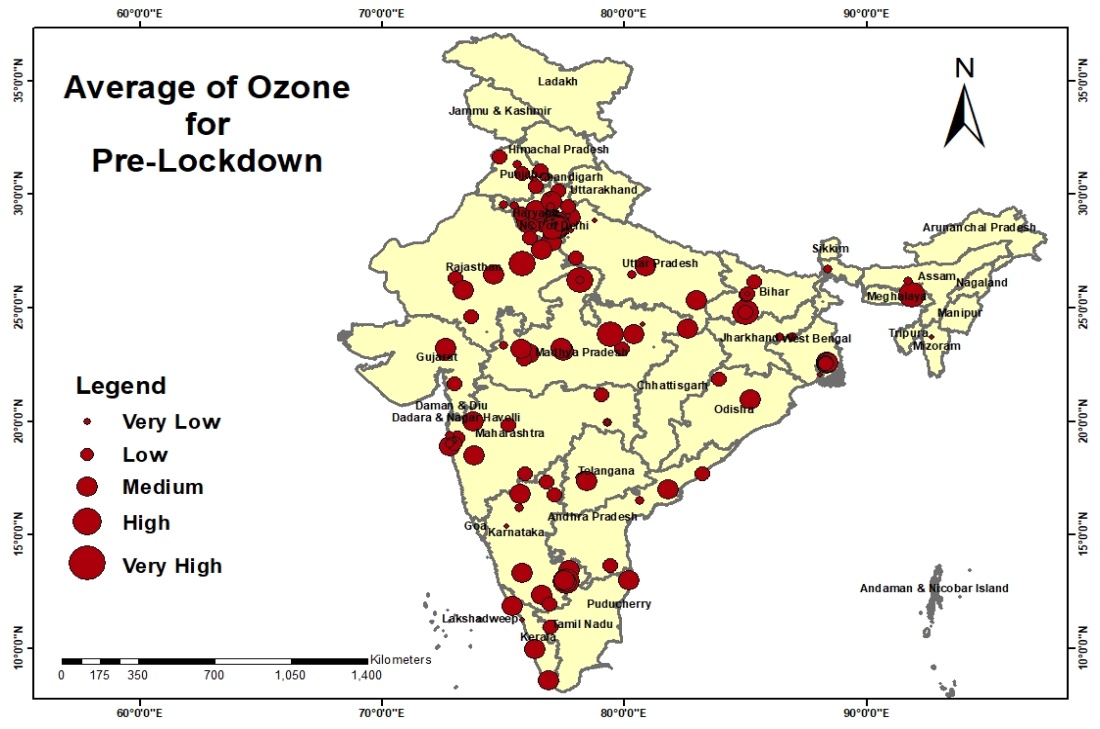 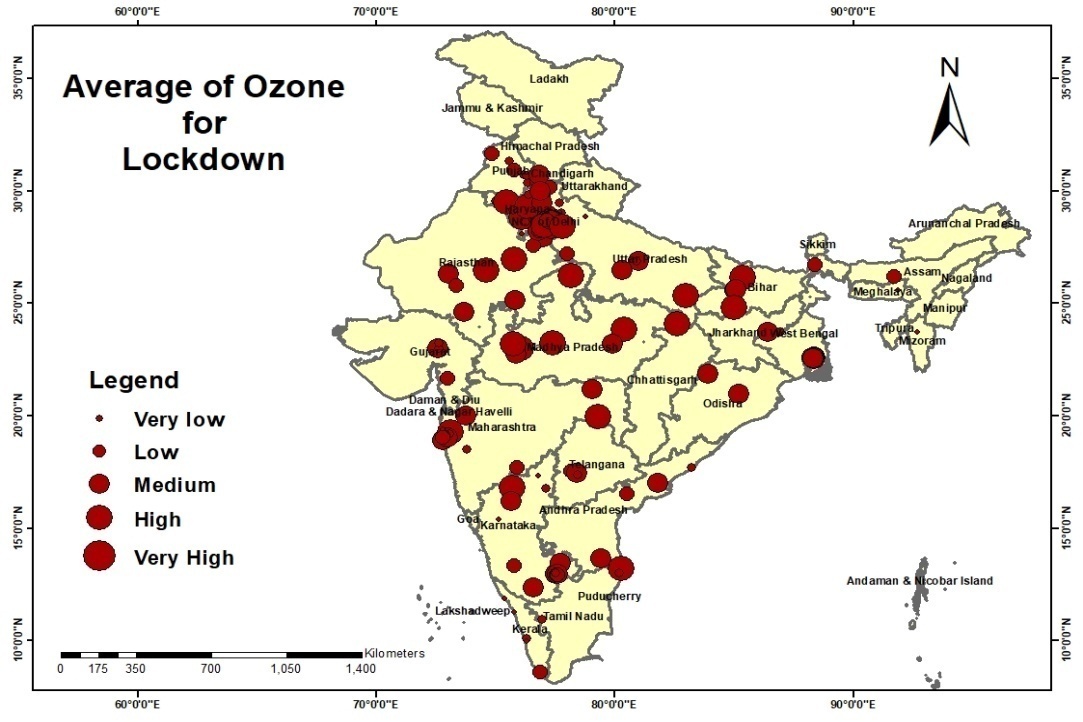 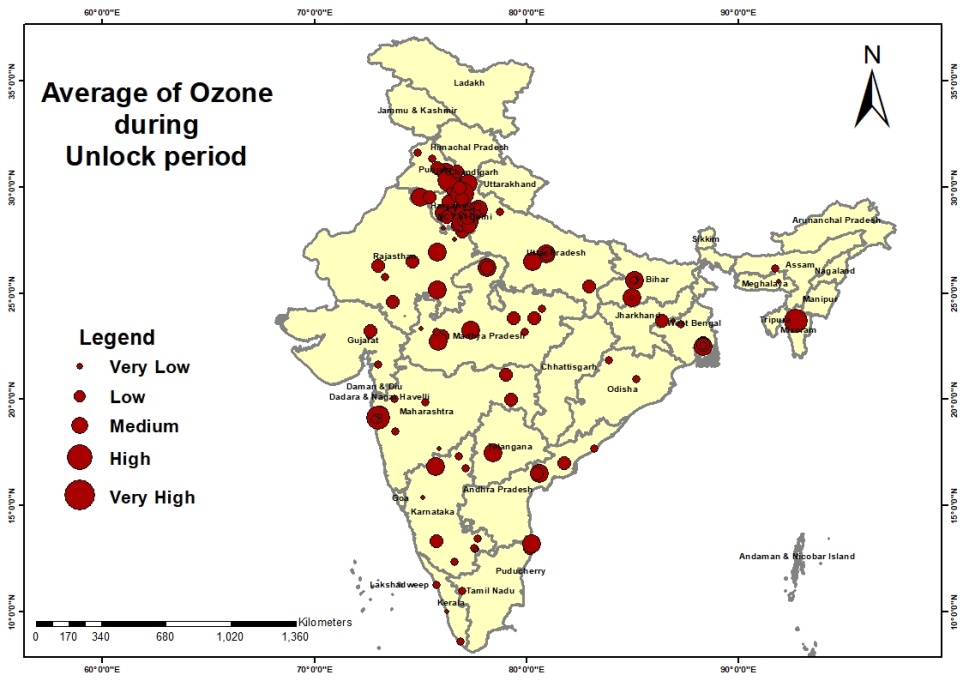 FINE PARTICULATE MATTER levels pre-lockdown
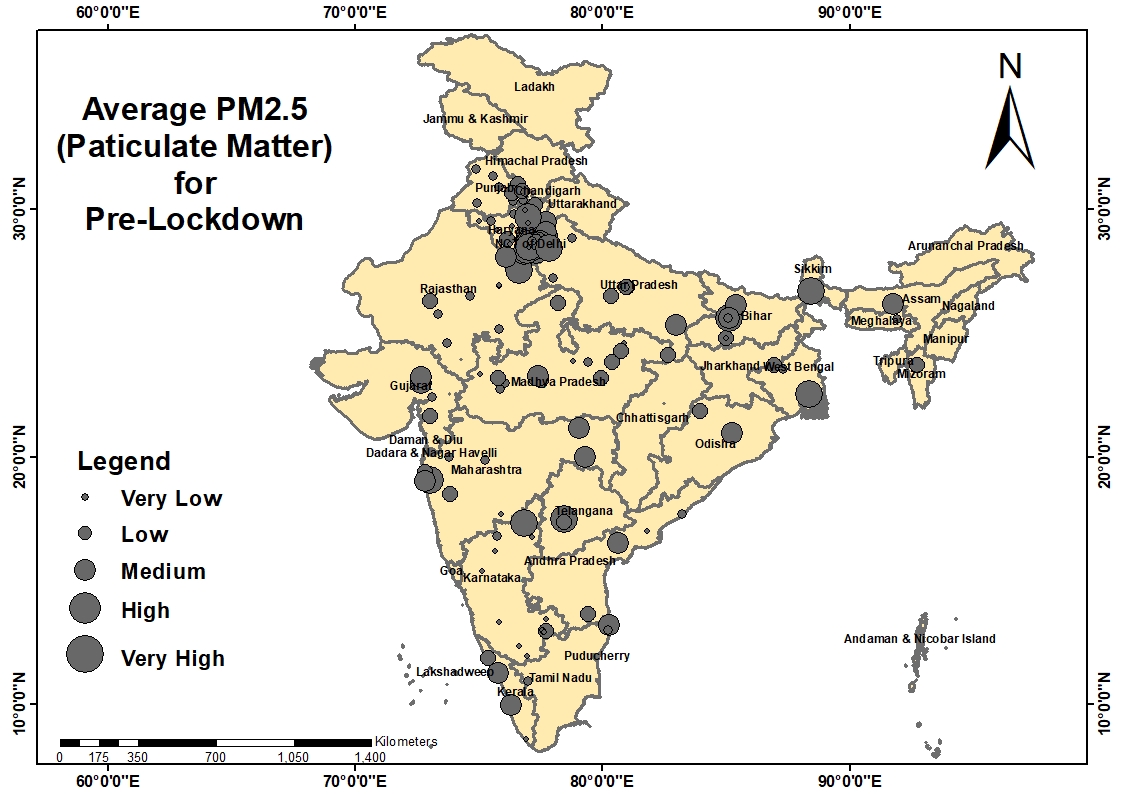 FINE PARTICULATE MATTER levels during lockdown
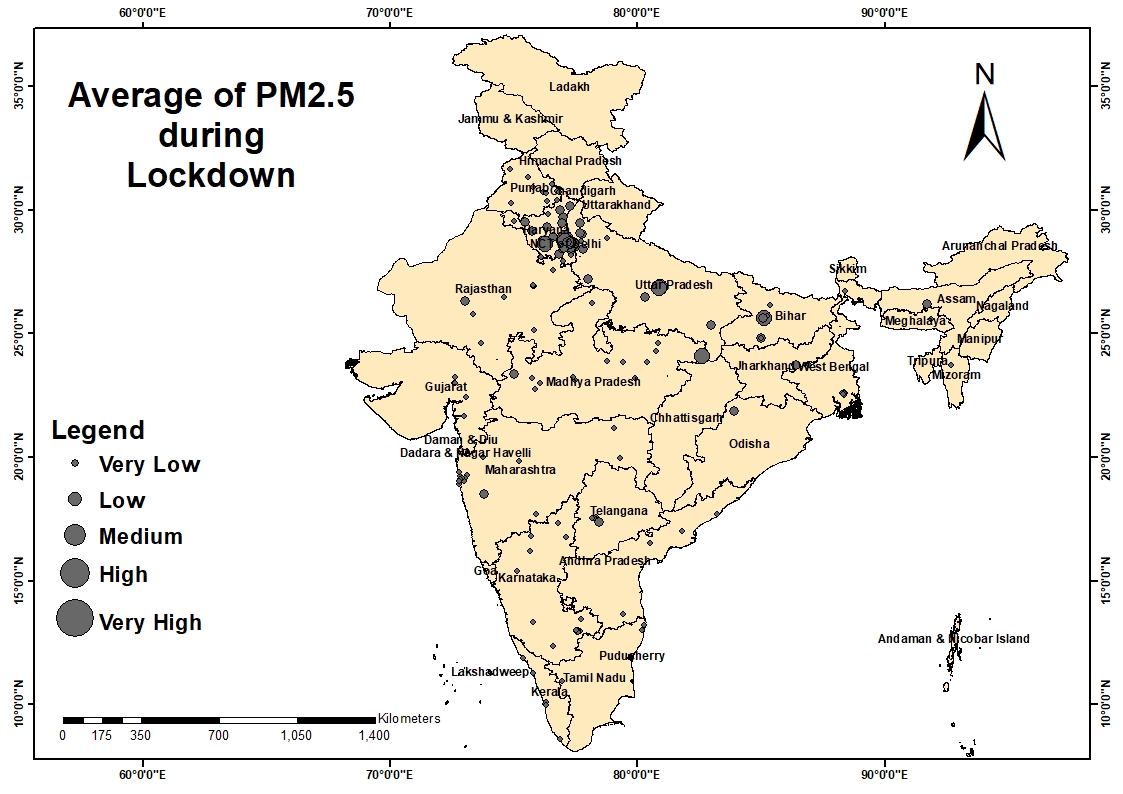 FINE PARTICULATE MATTER levels after unlock
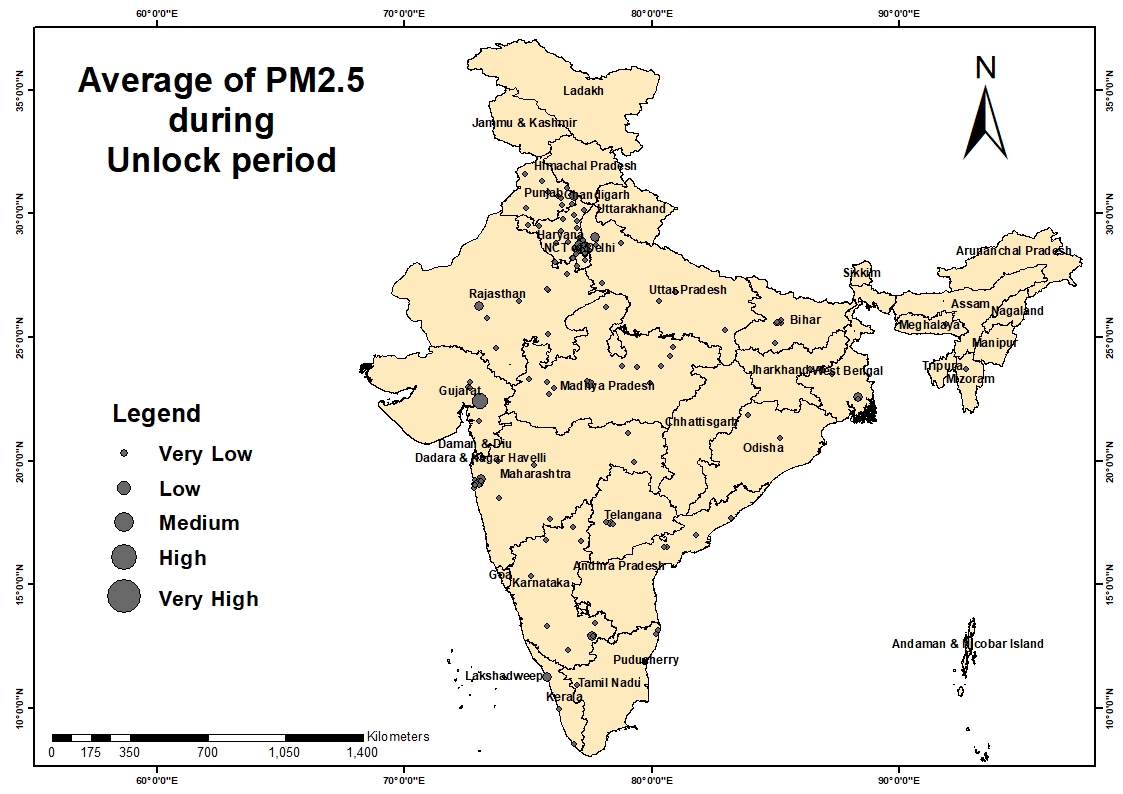 Average of PM2.5
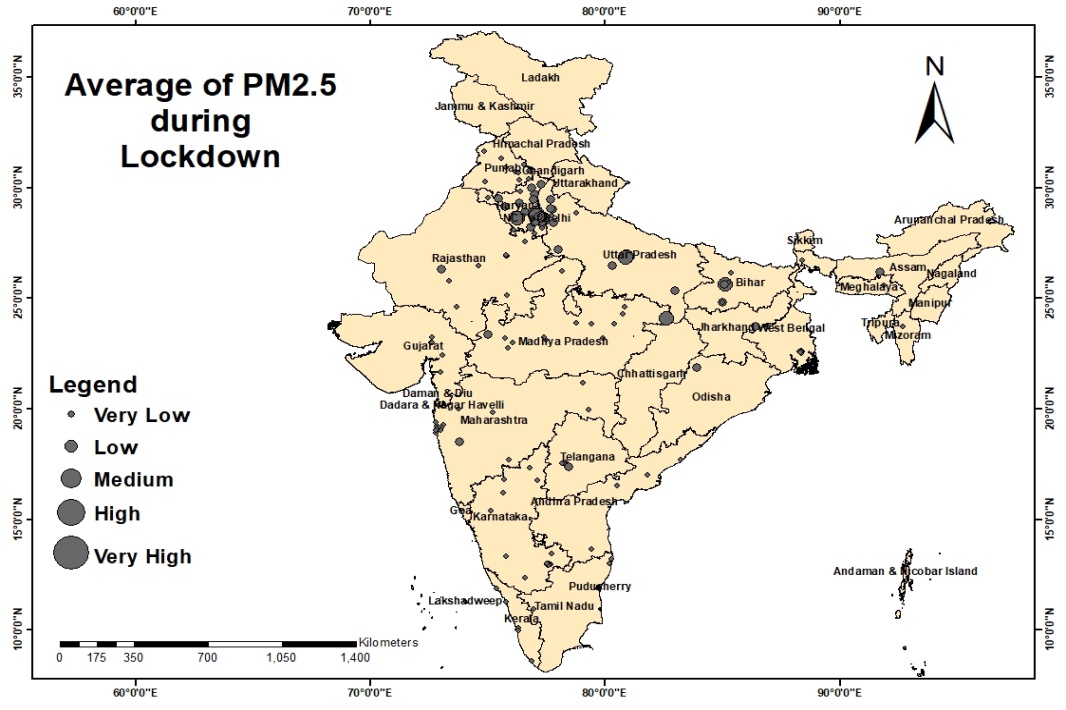 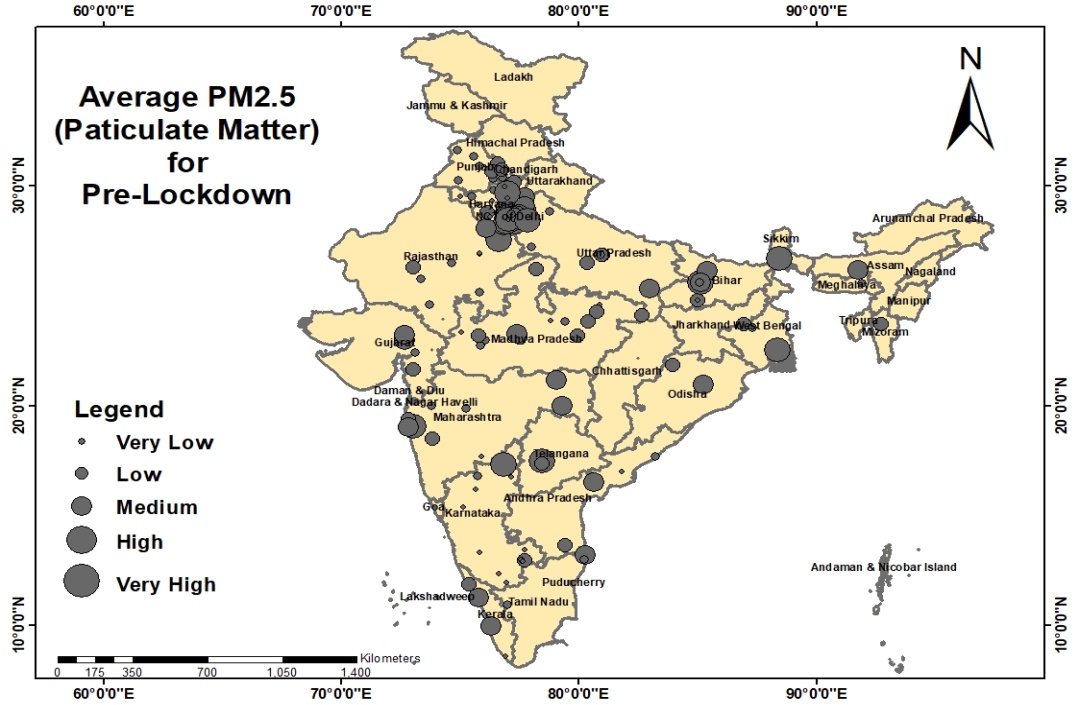 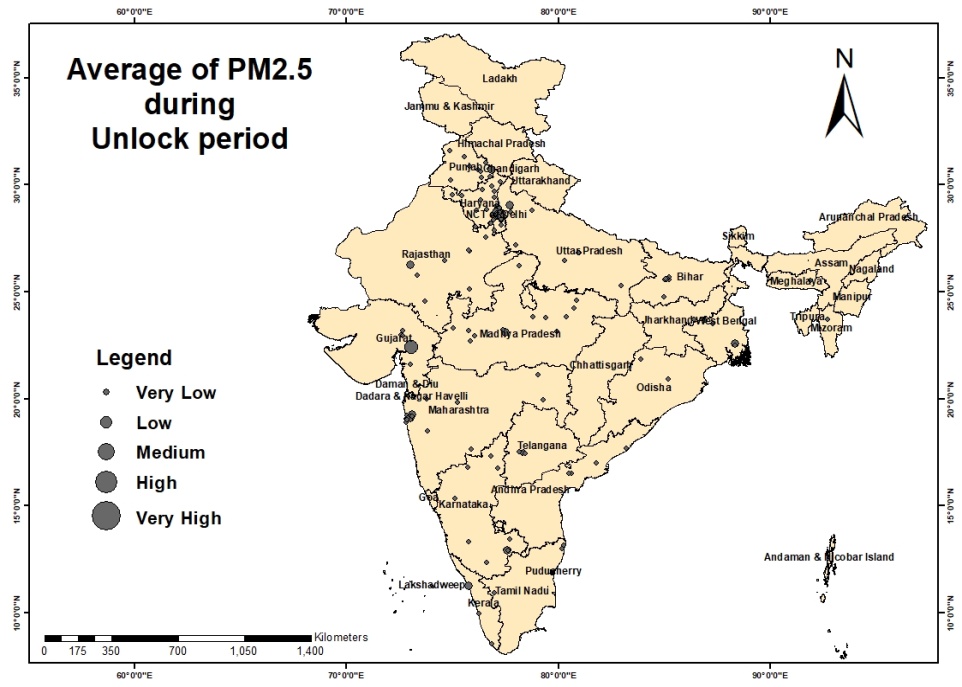 PARTICULATE MATTER levels pre-lockdown
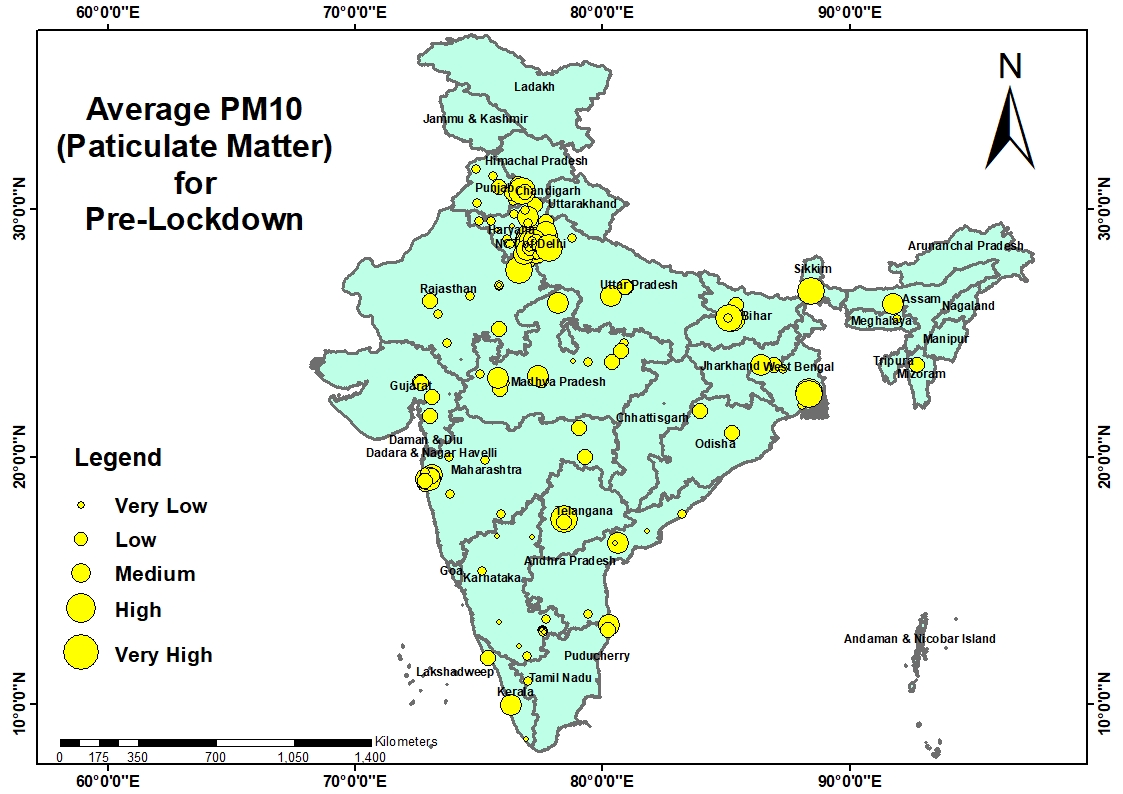 PARTICULATE MATTER levels during lockdown
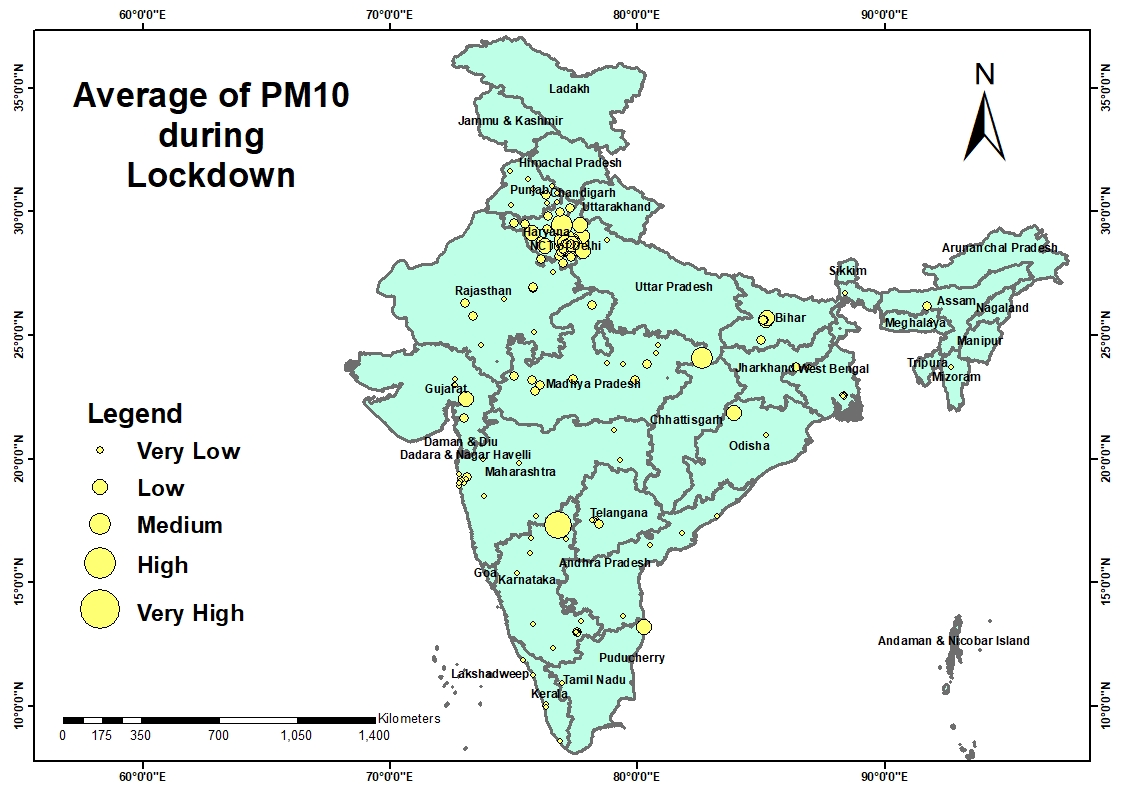 PARTICULATE MATTER levels after unlock
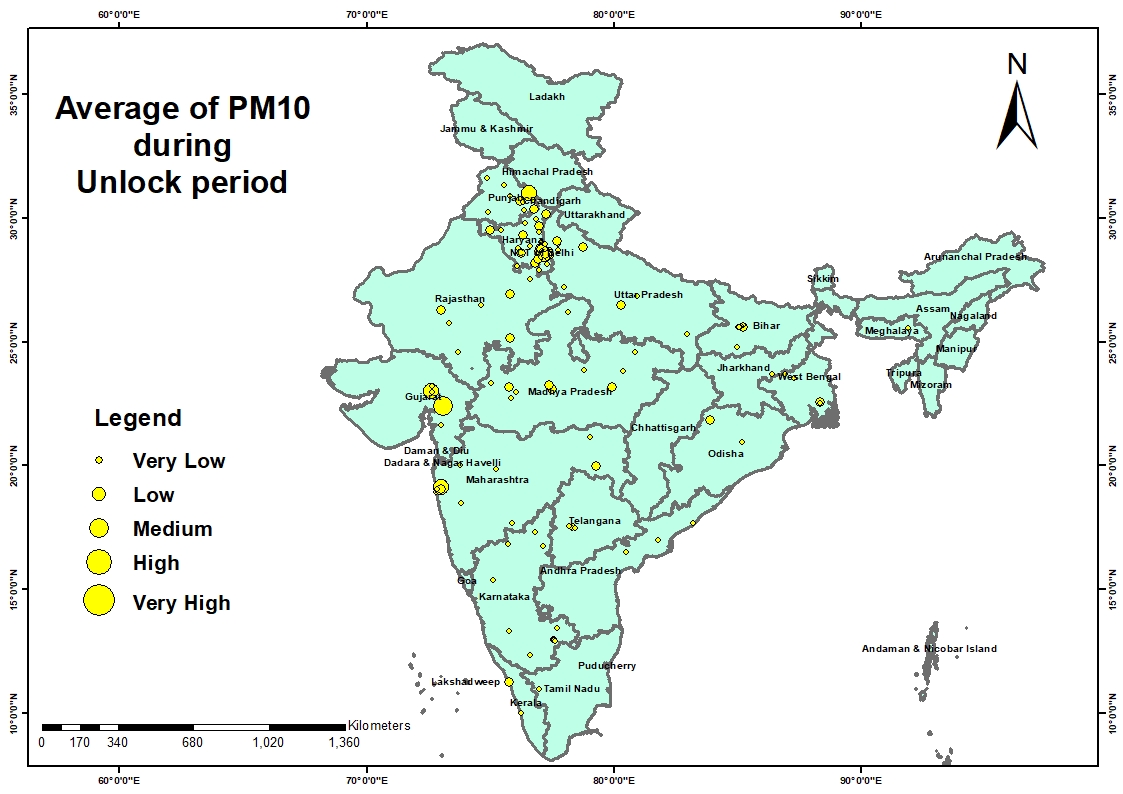 Average of PM10
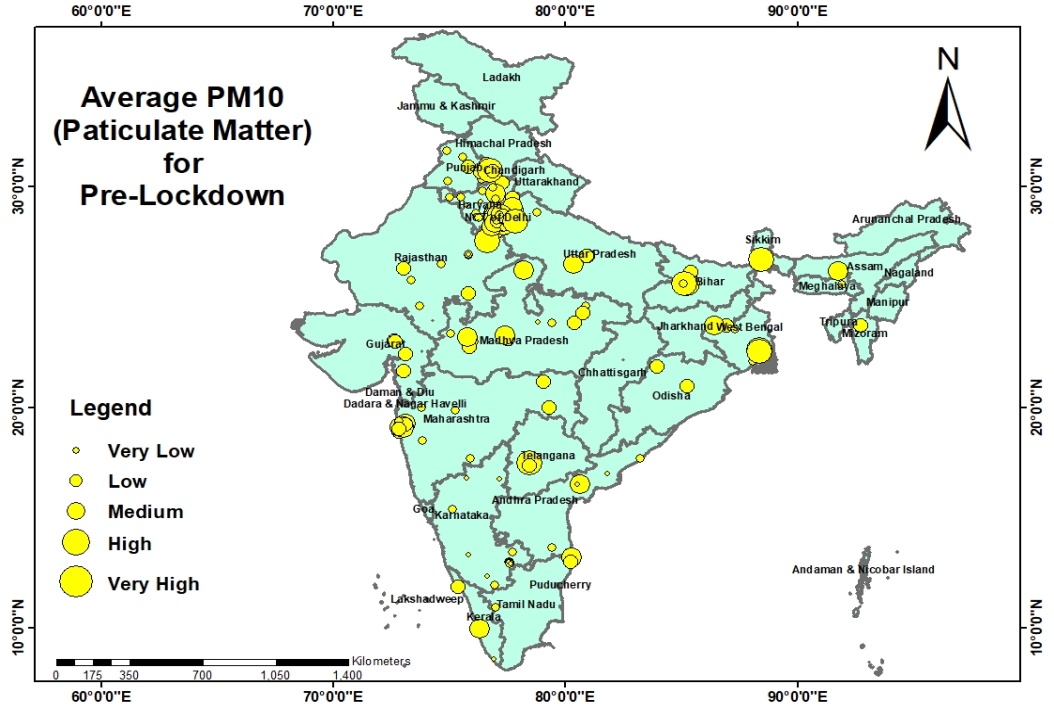 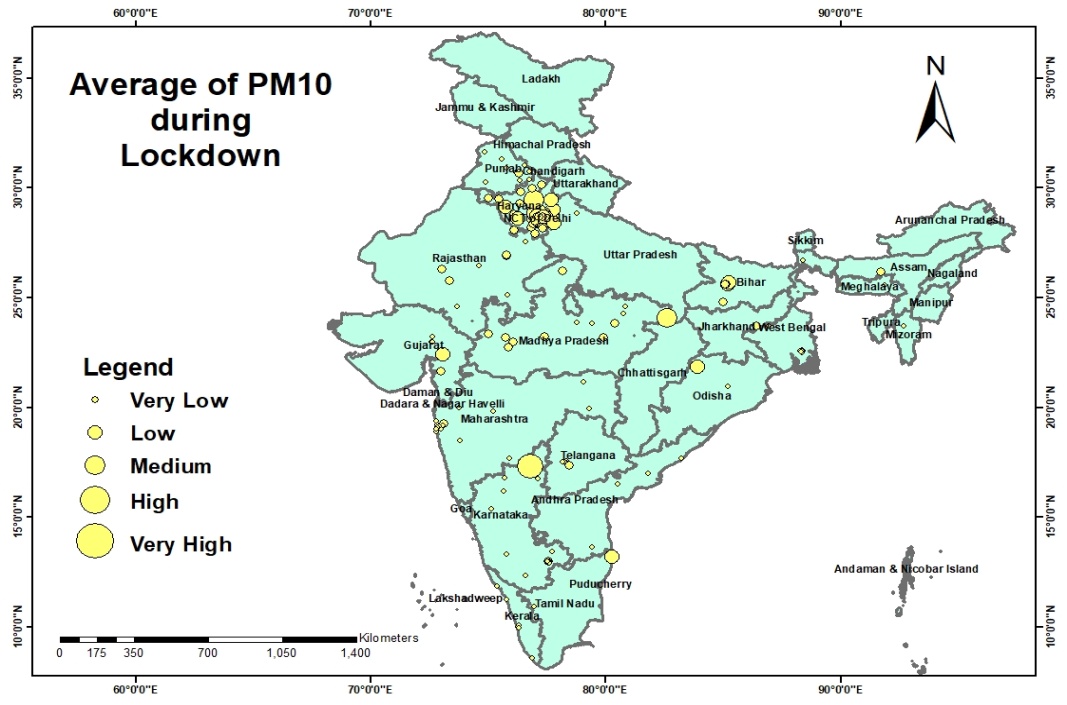 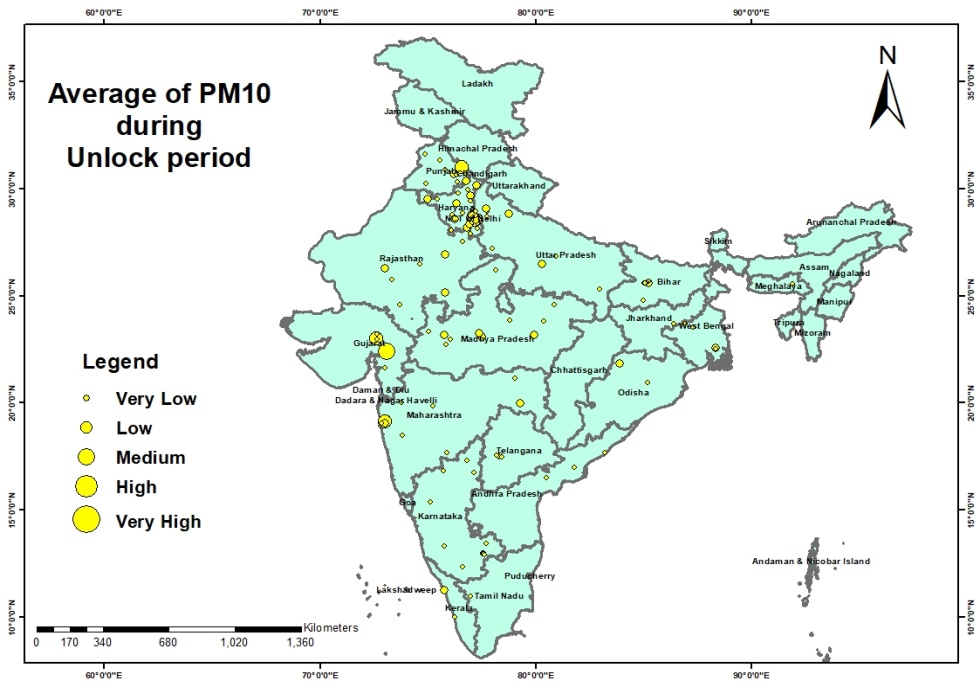 Sufur dioxide levels pre-lockdown
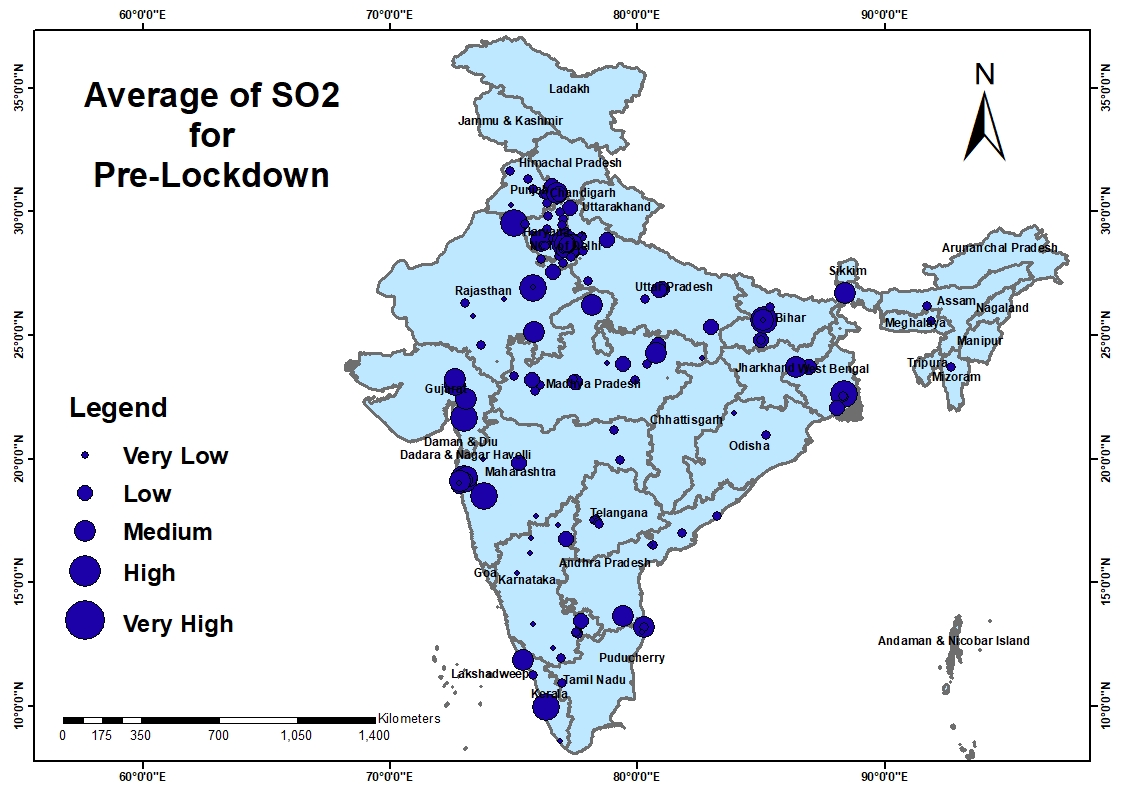 Sufur dioxide levels during lockdown
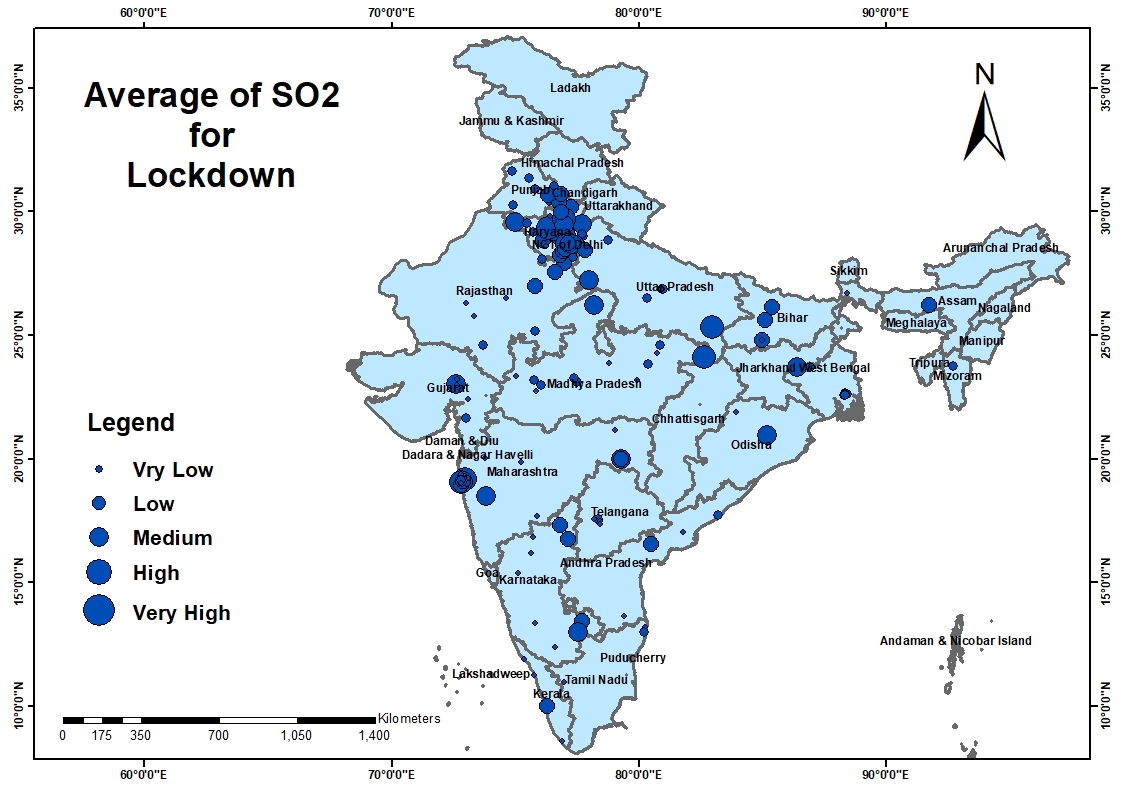 Sufur dioxide levels after unlock
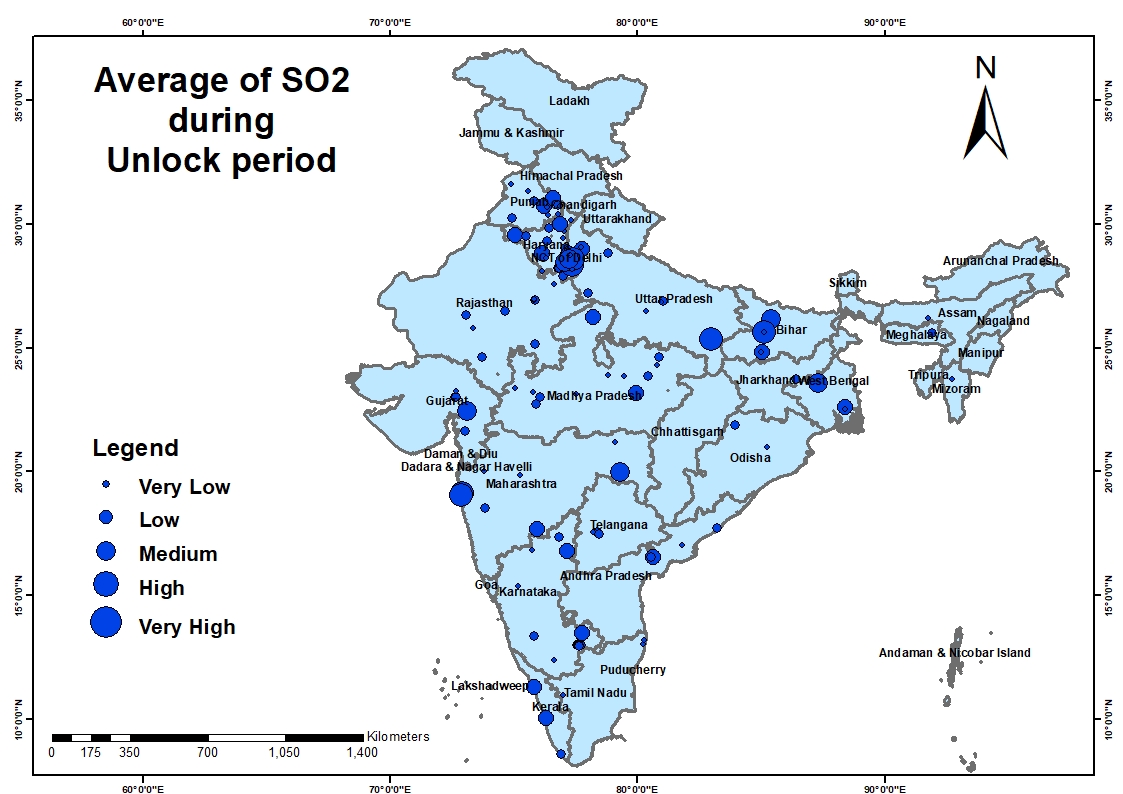 Average of SO2
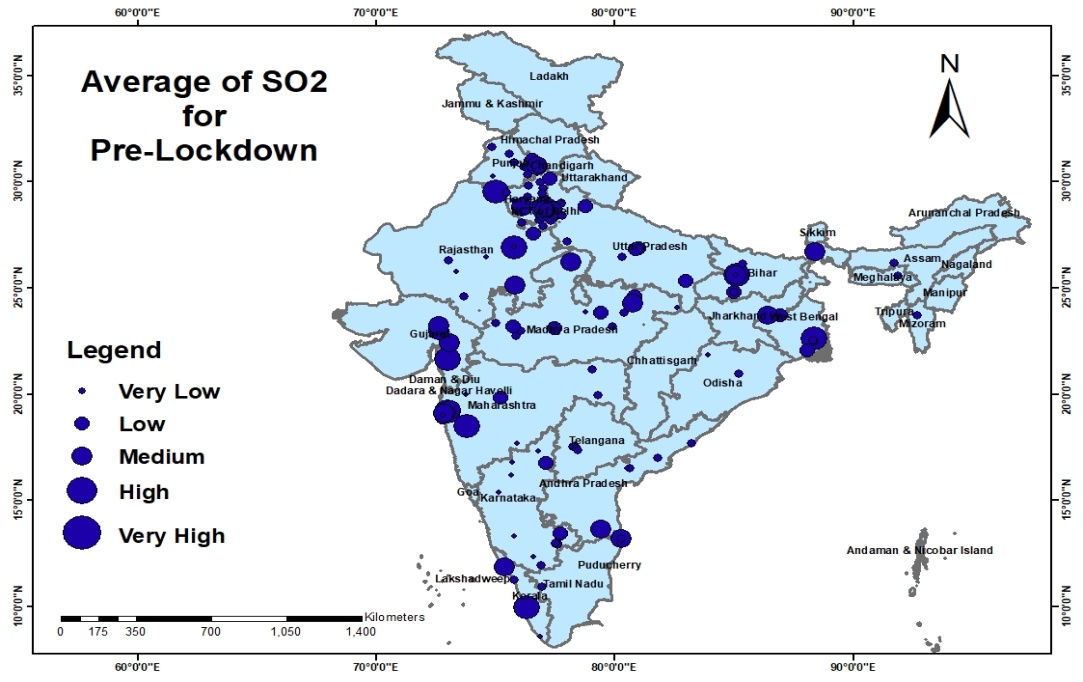 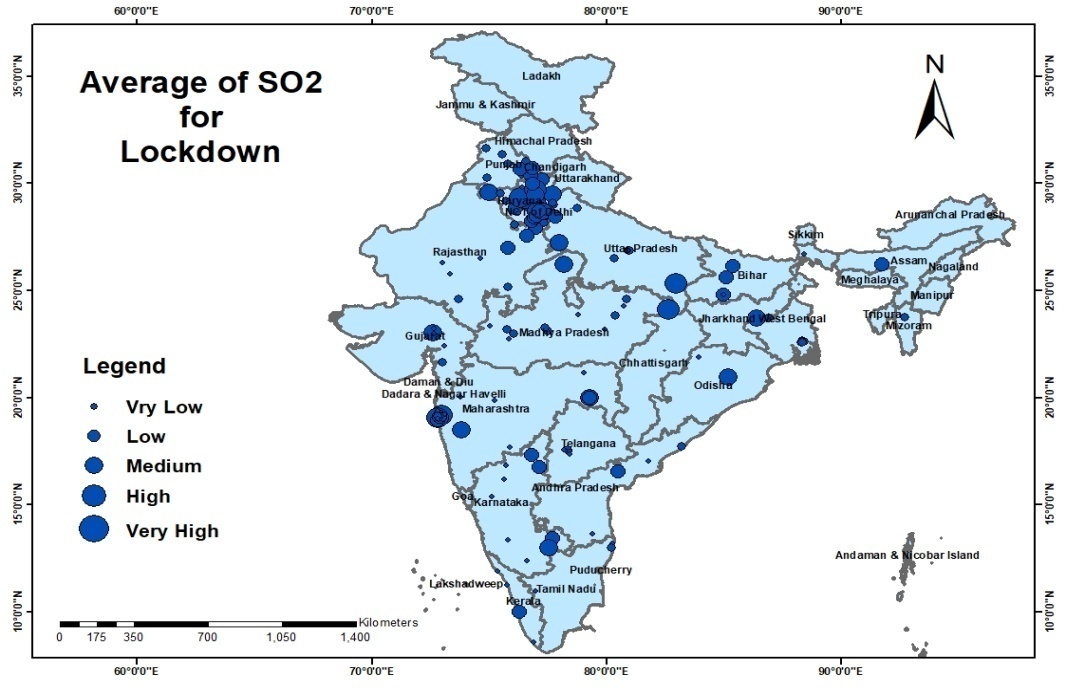 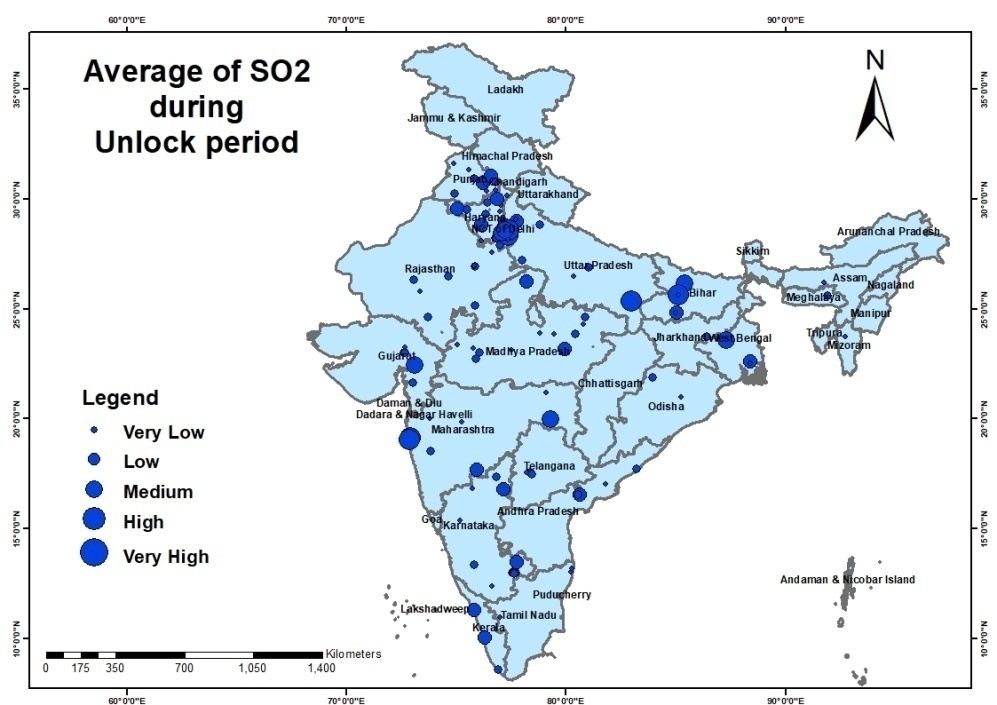 WIND DIRECTION pre-lockdown
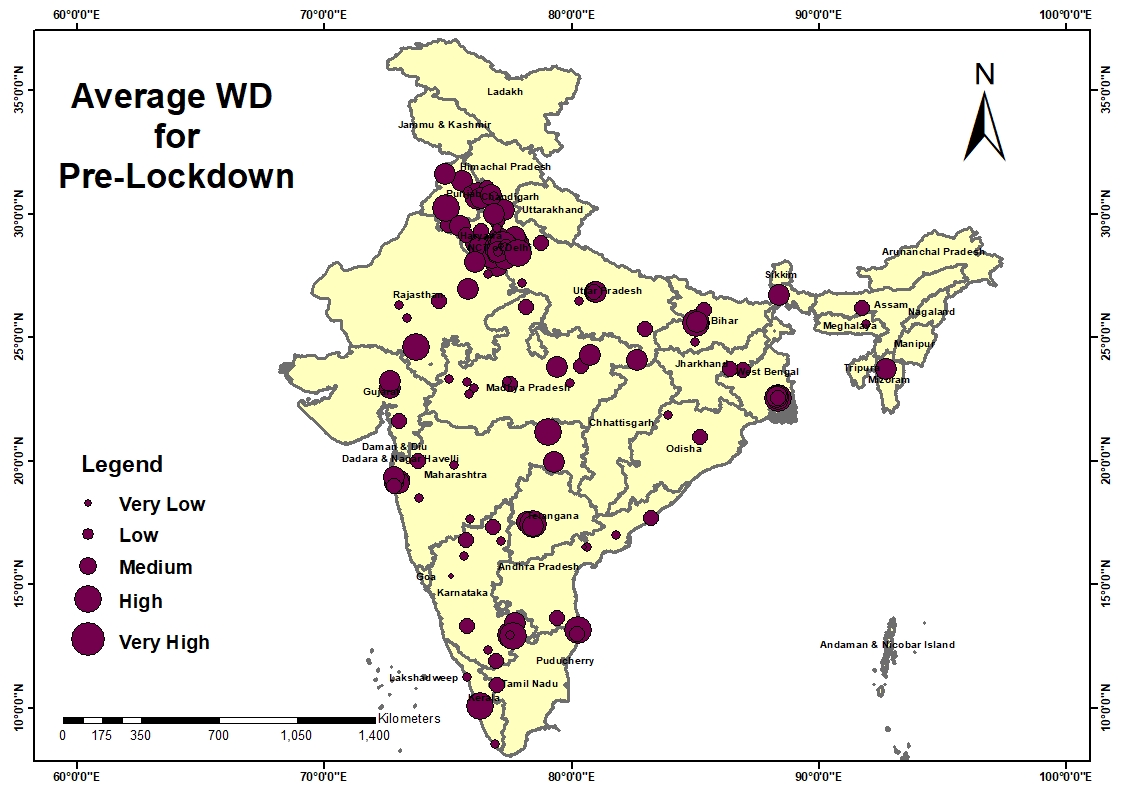 WIND DIRECTION during lockdown
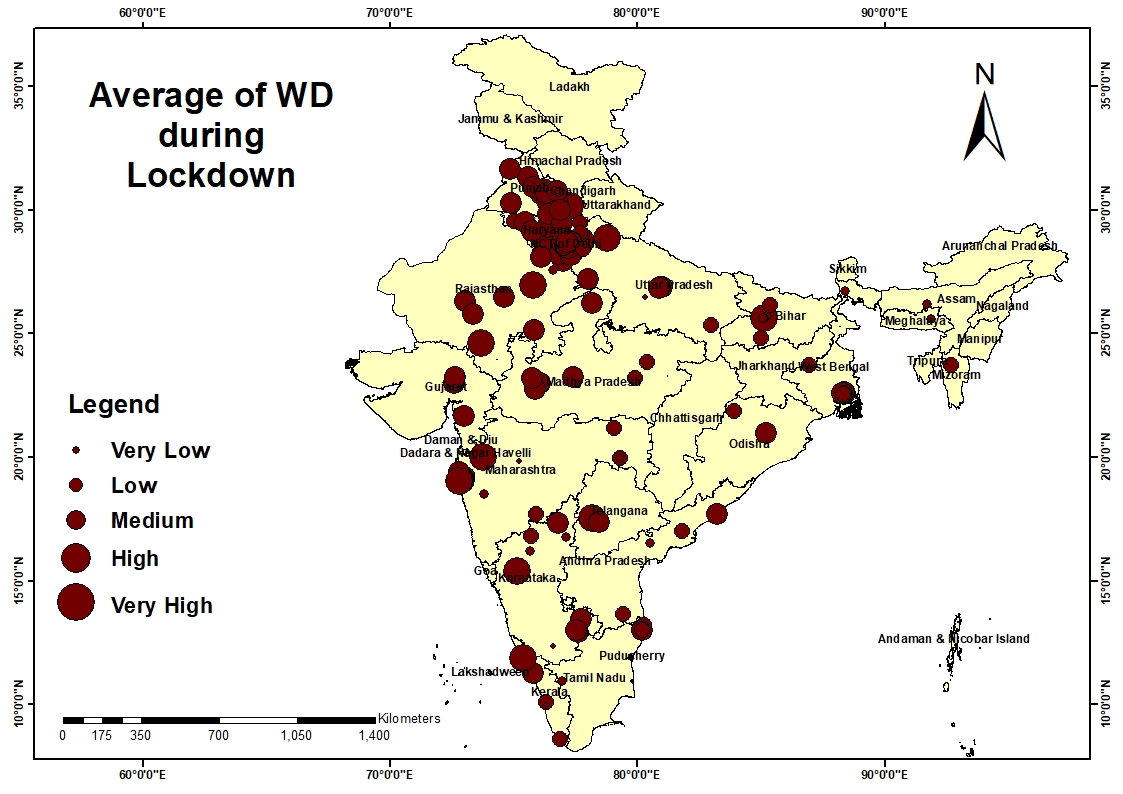 WIND DIRECTION after unlock
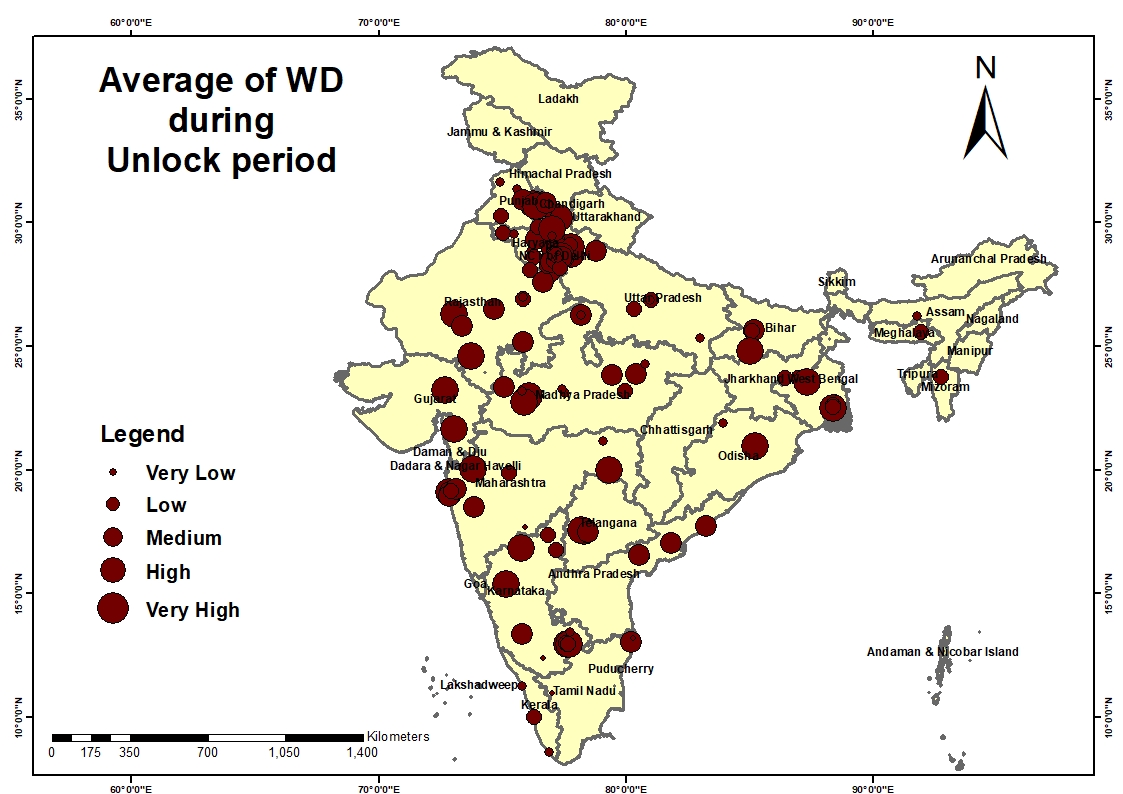 Average of WD
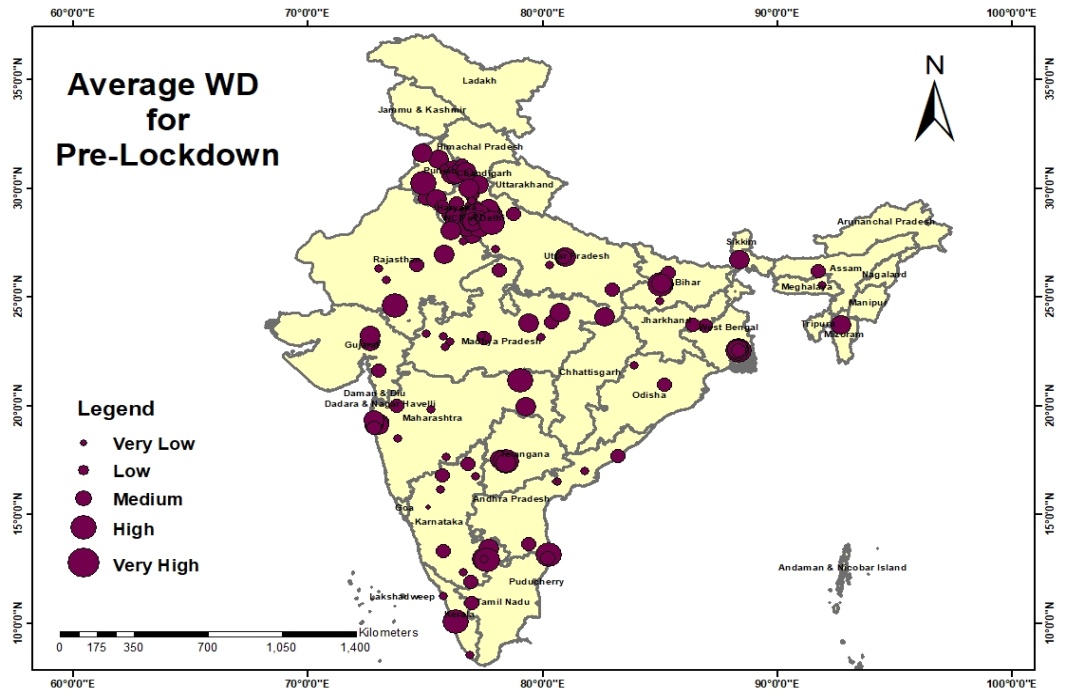 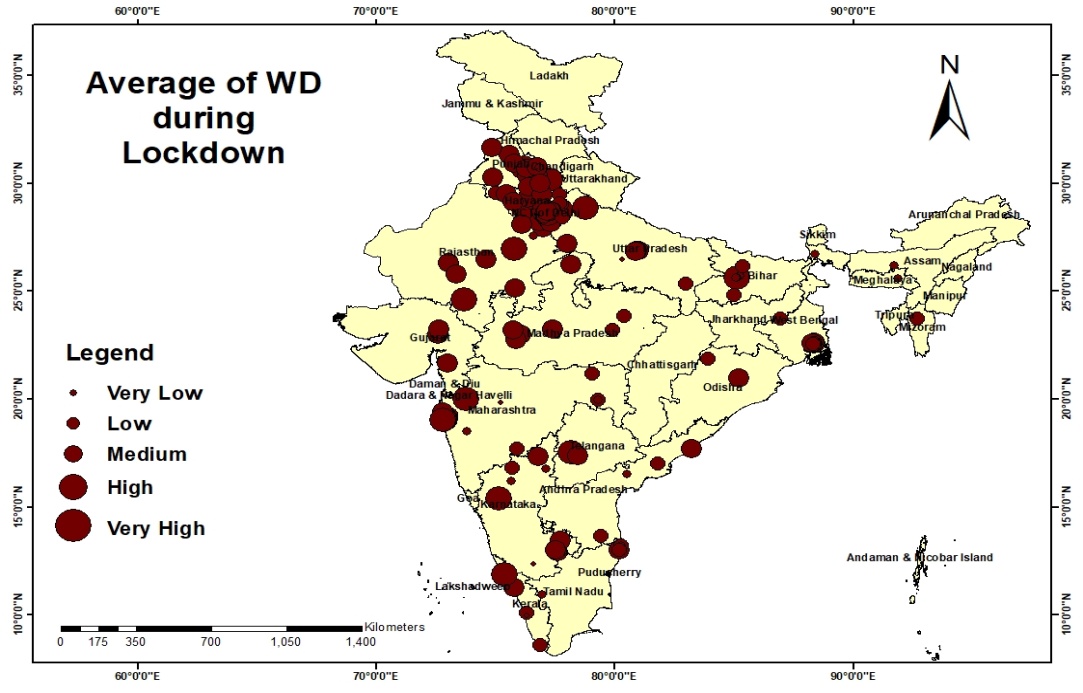 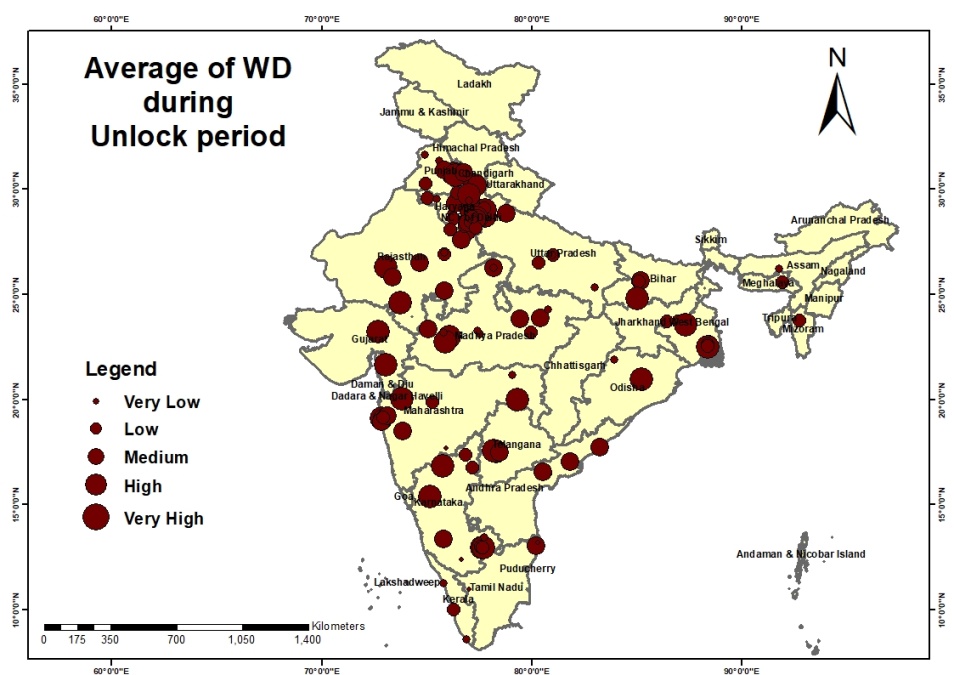 WIND SPEED pre-lockdown
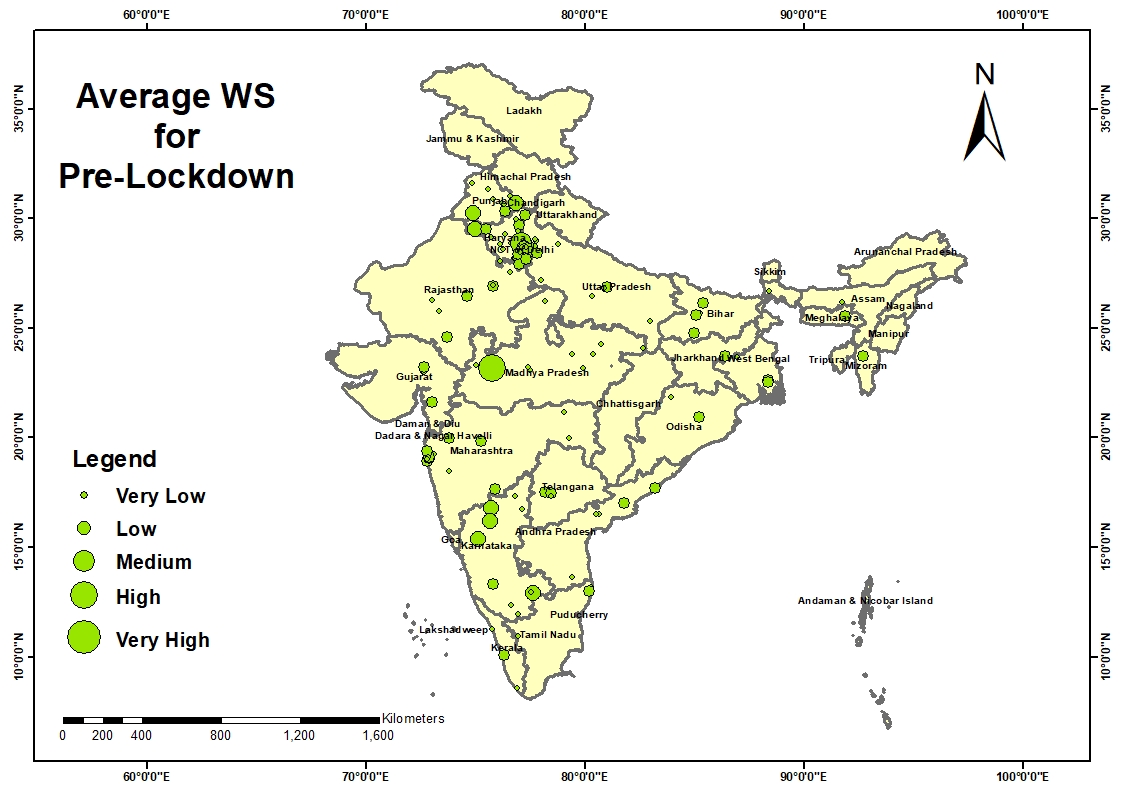 WIND SPEED during lockdown
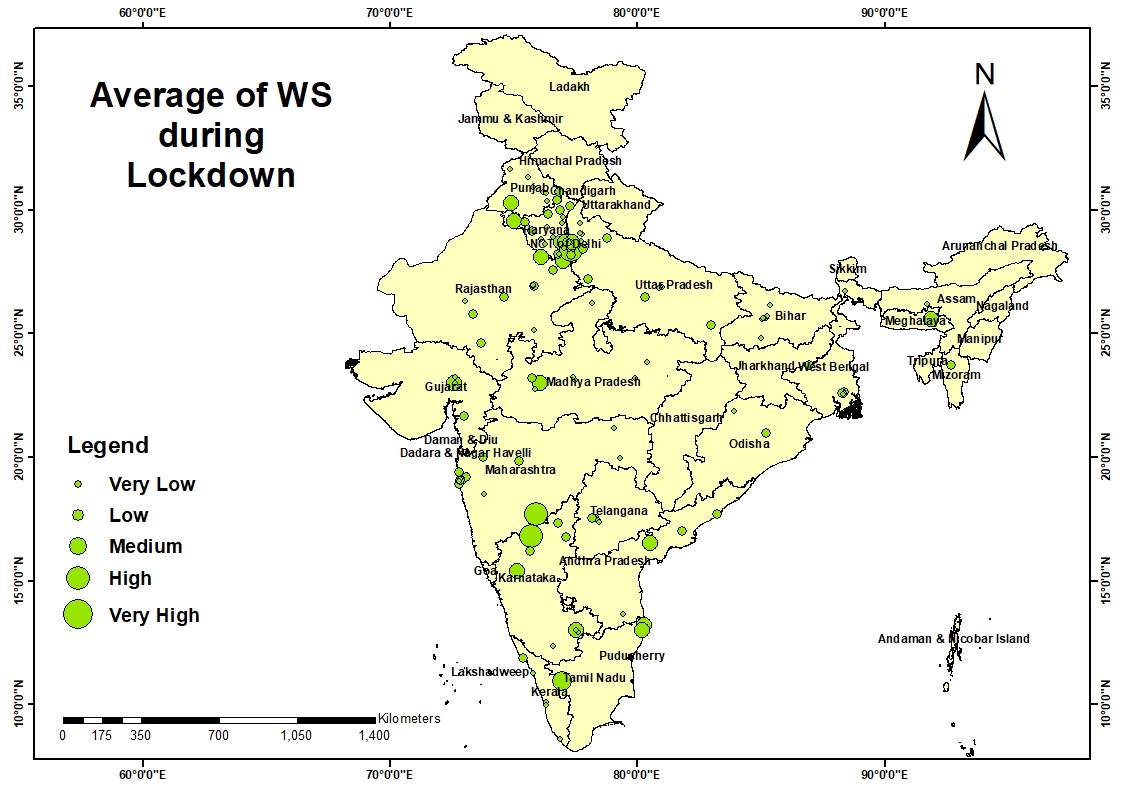 WIND SPEED after unlock
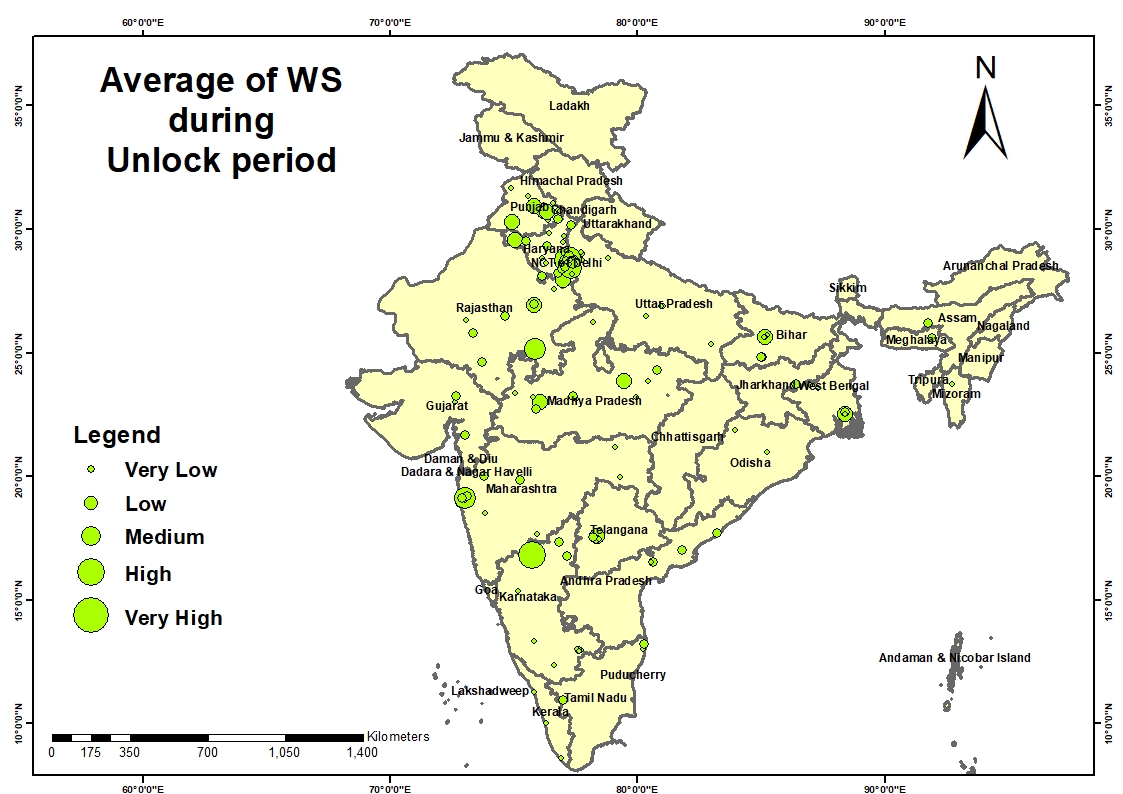 Average of WS
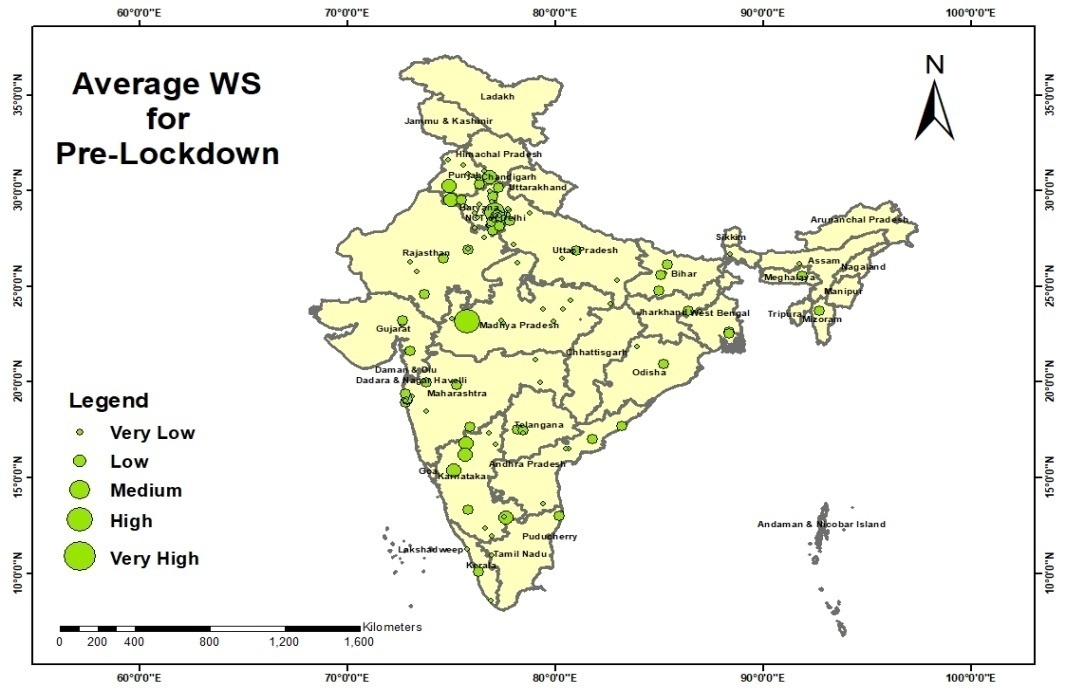 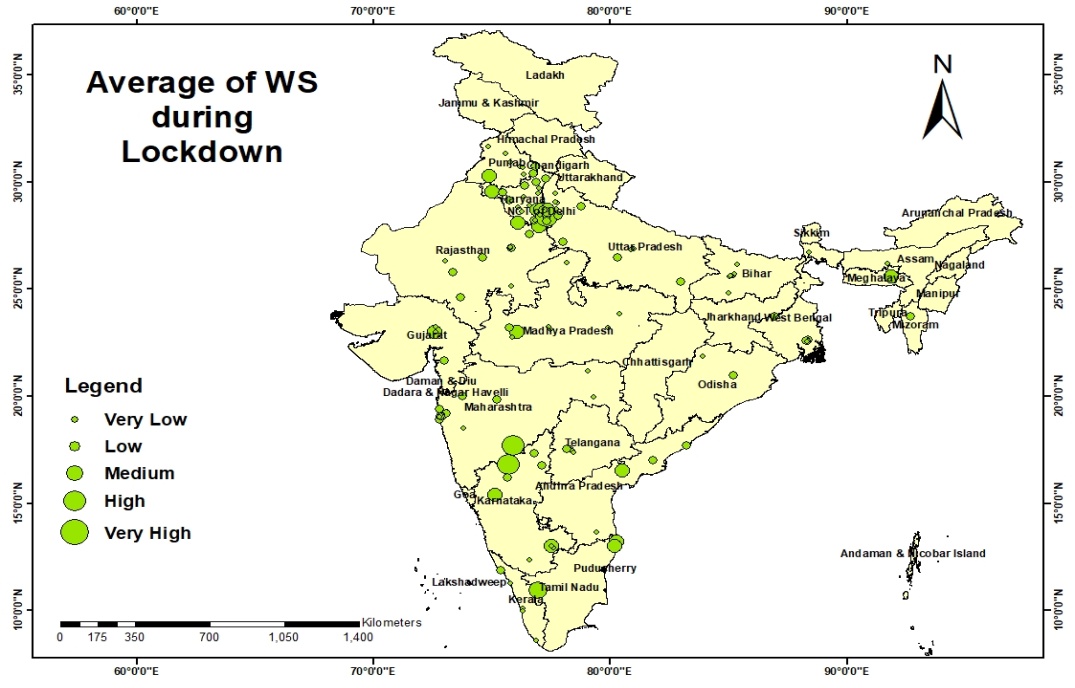 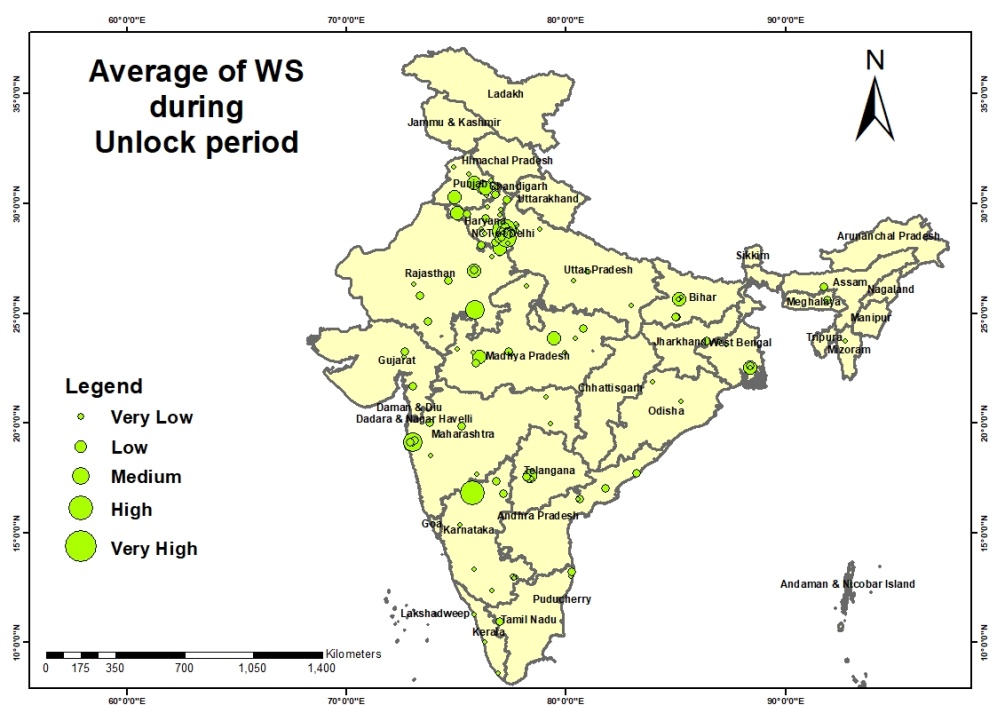 RELATIVE HUMIDITY pre-lockdown
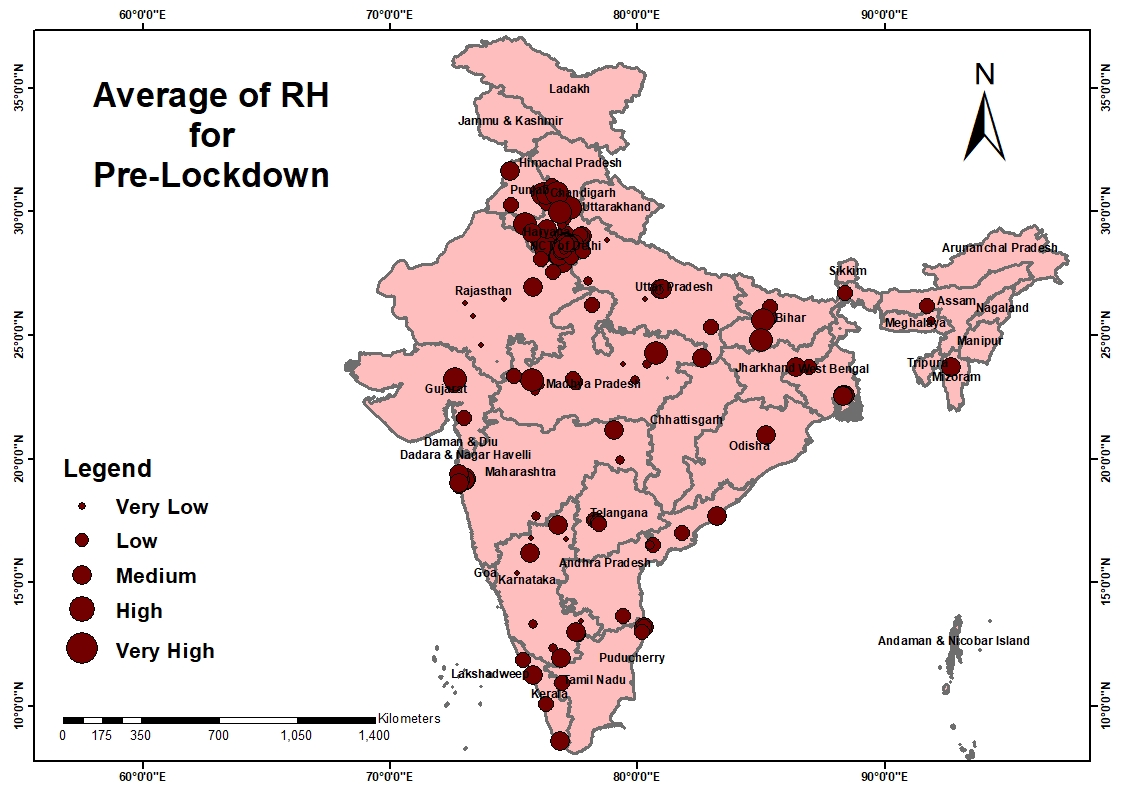 RELATIVE HUMIDITY during lockdown
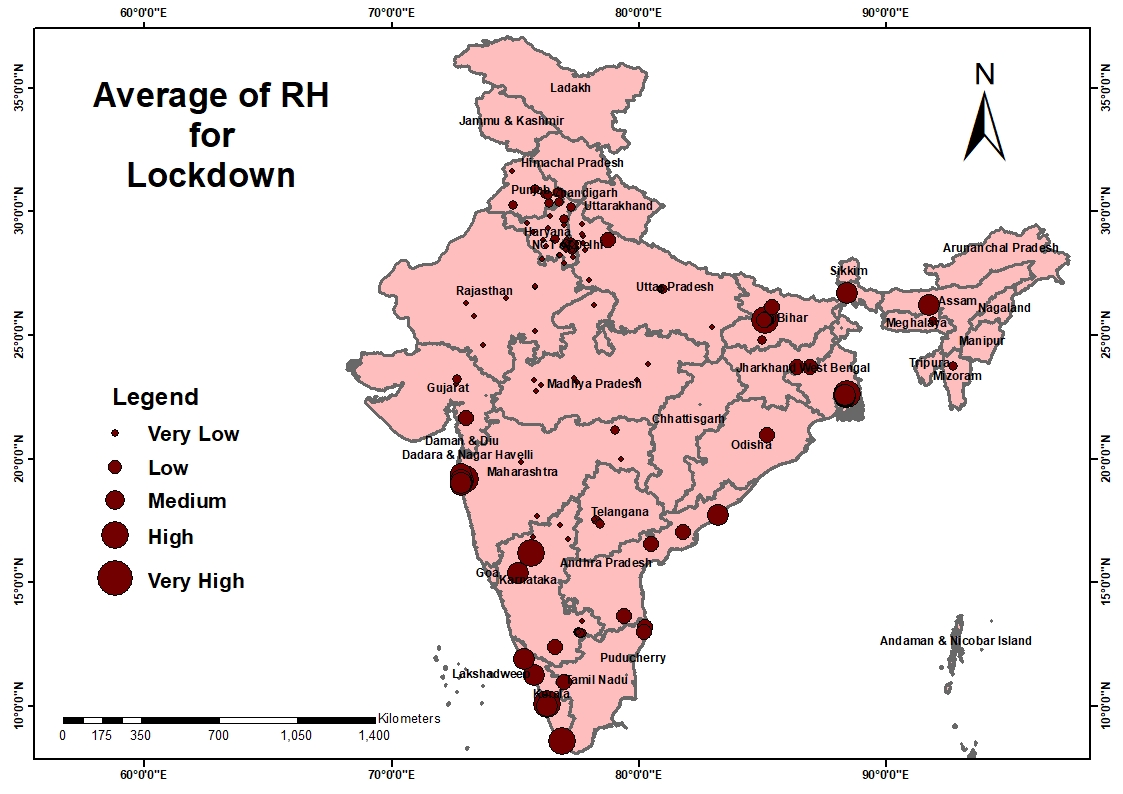 RELATIVE HUMIDITY after unlock
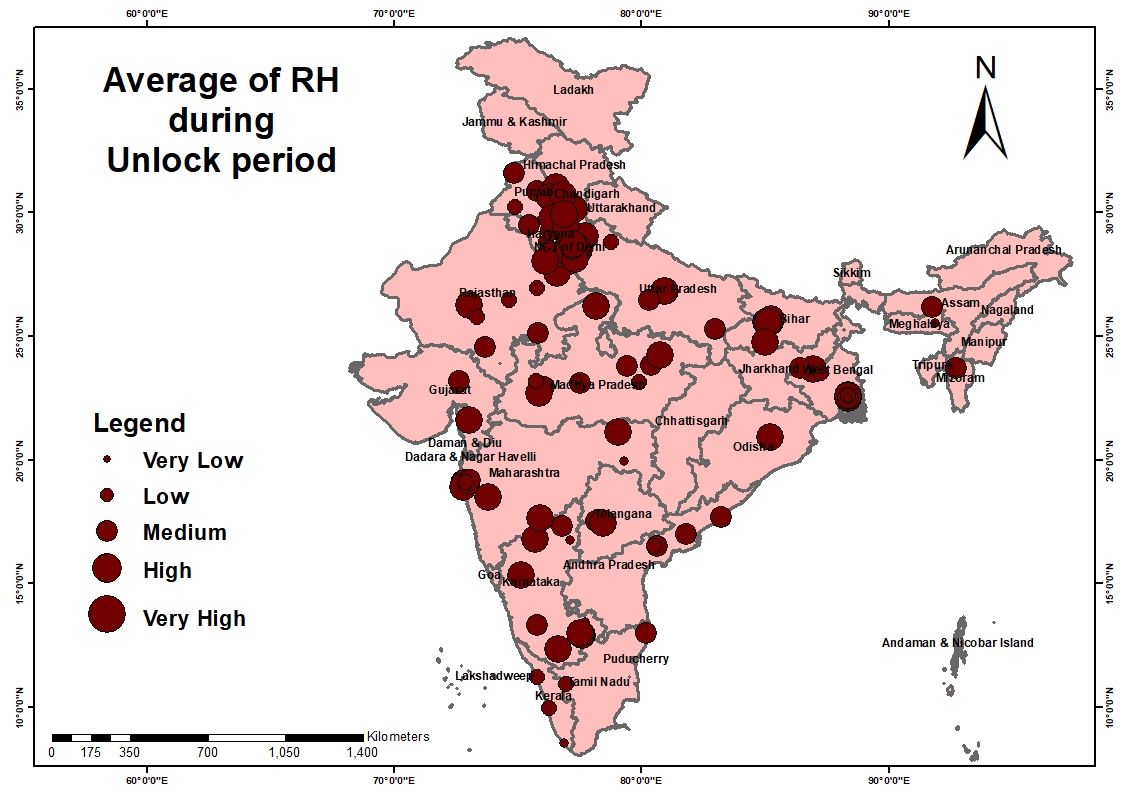 Average of RH
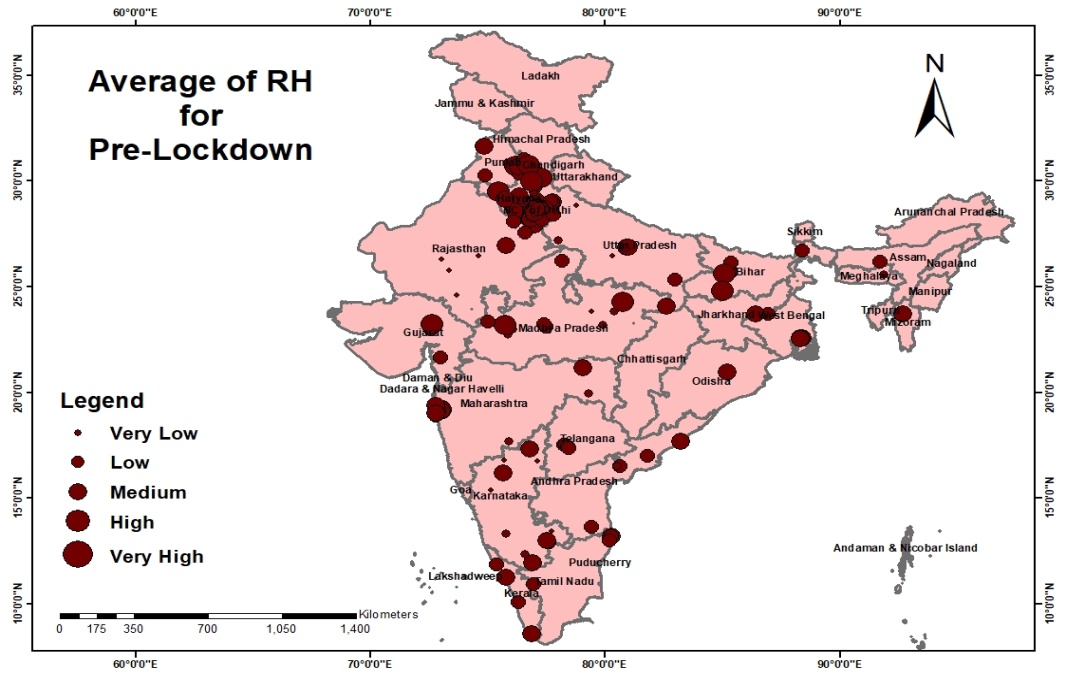 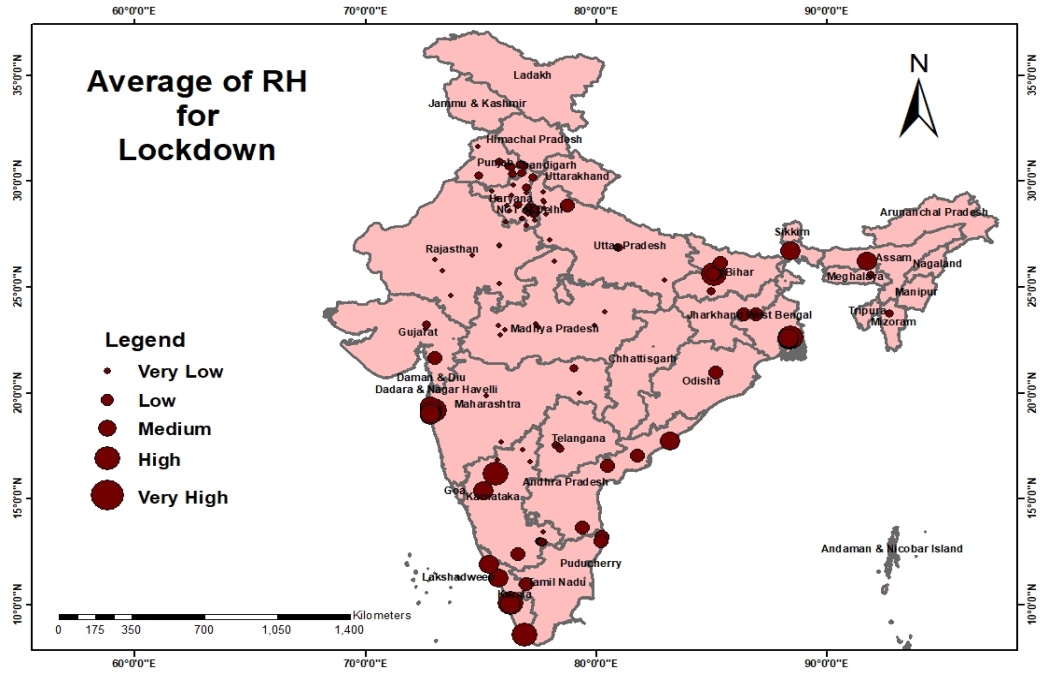 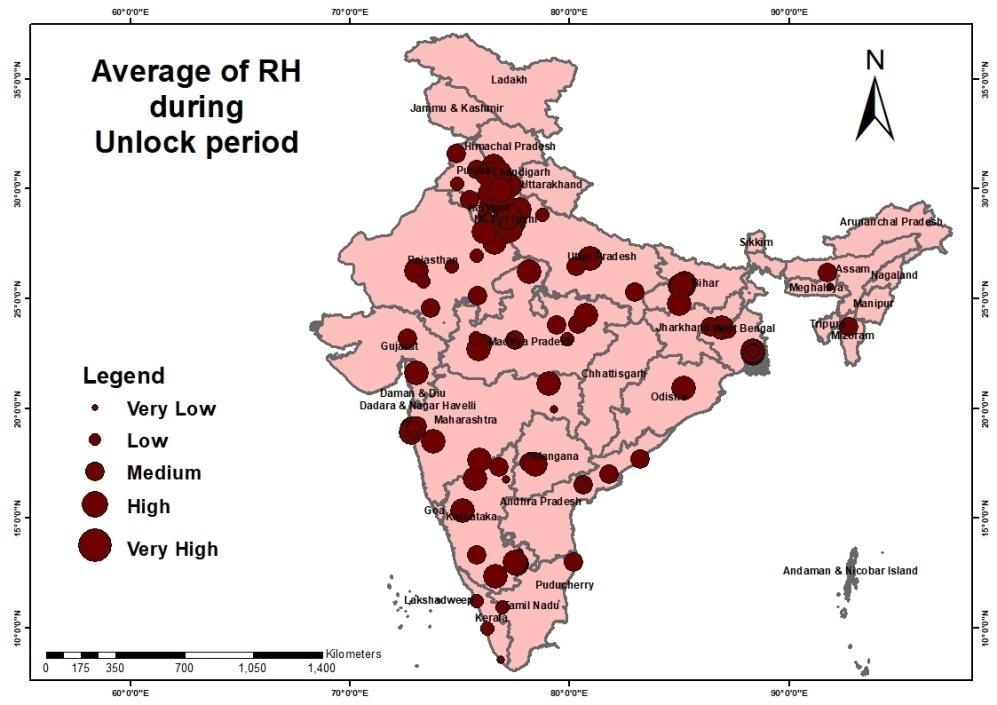 BLOOD PRESSURE levels pre-lockdown
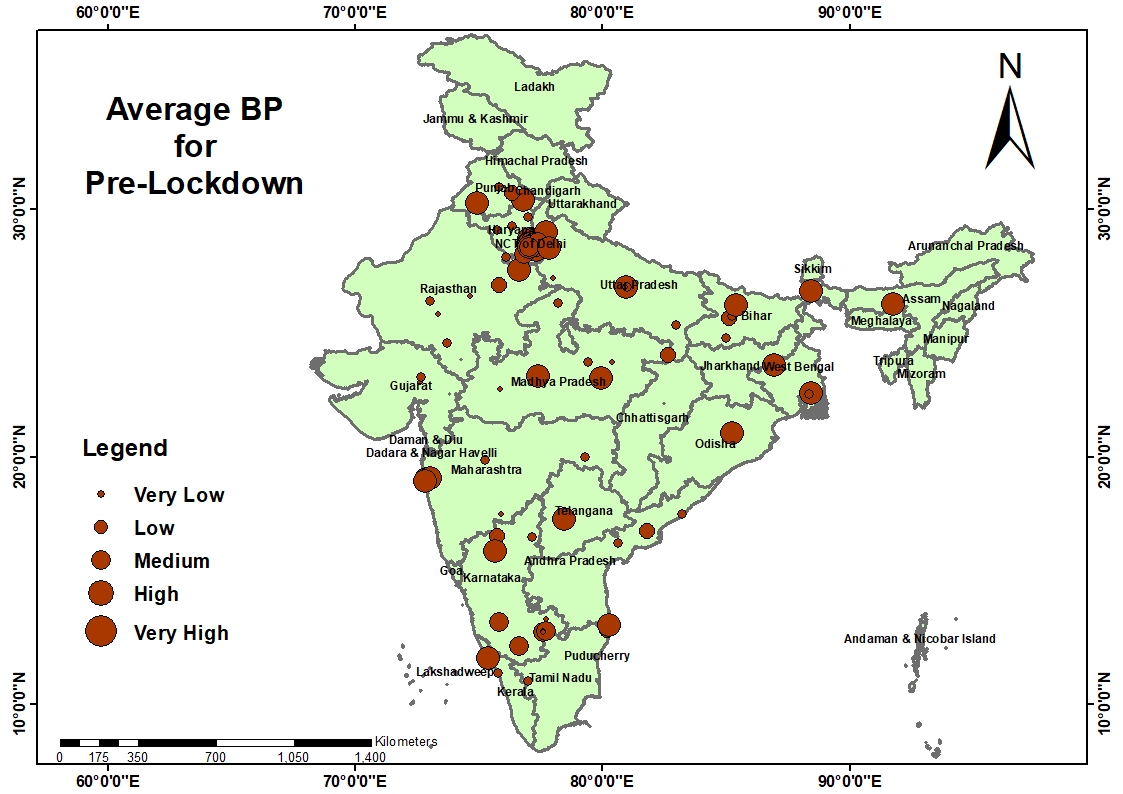 BLOOD PRESSURE levels during lockdown
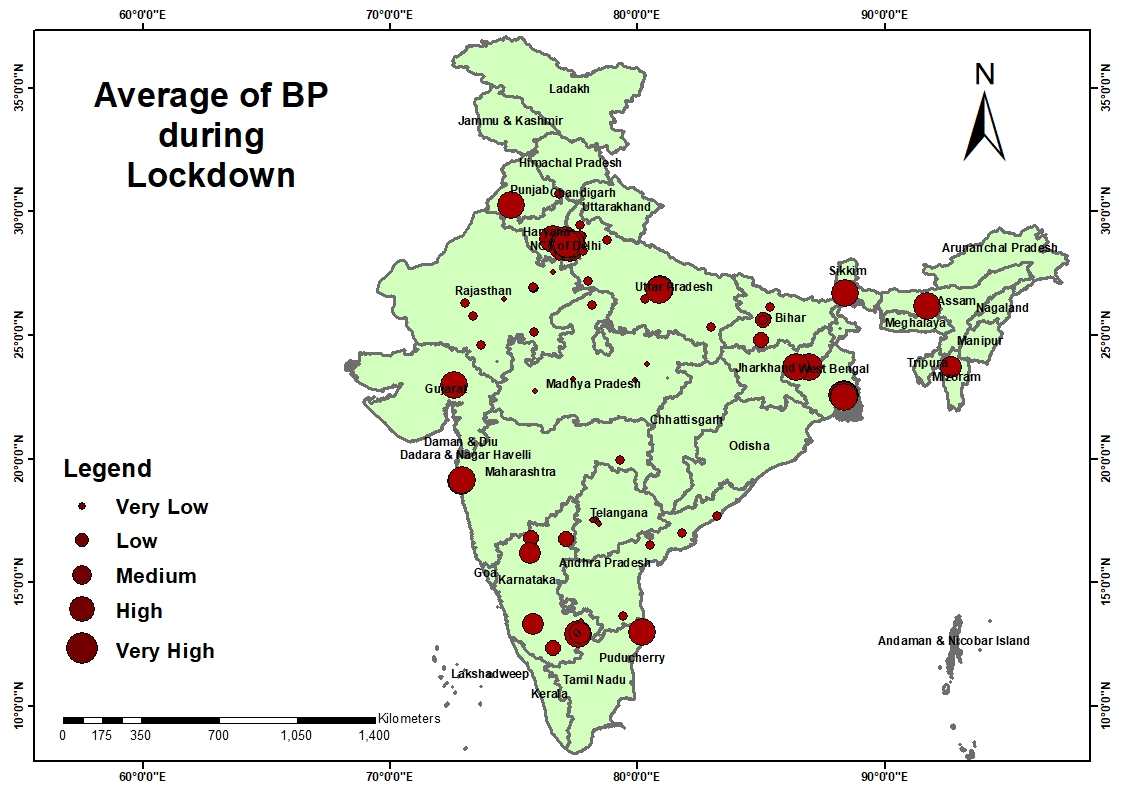 BLOOD PRESSURE levels after unlock
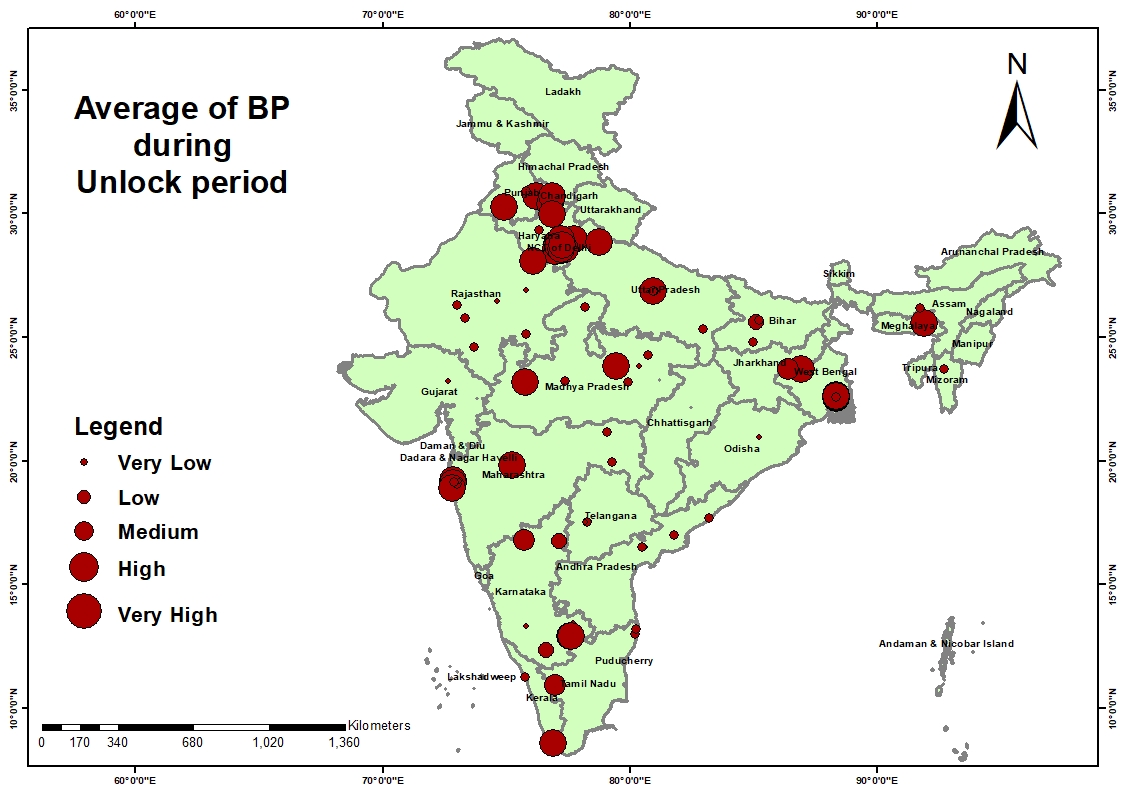 Average of BP
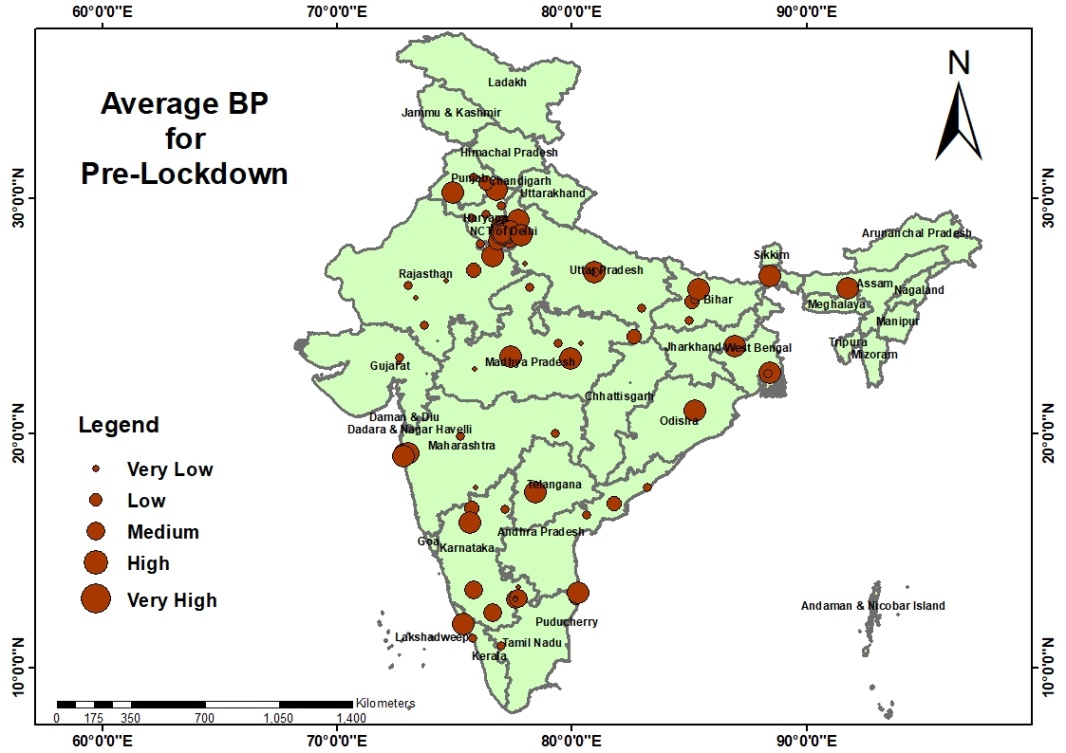 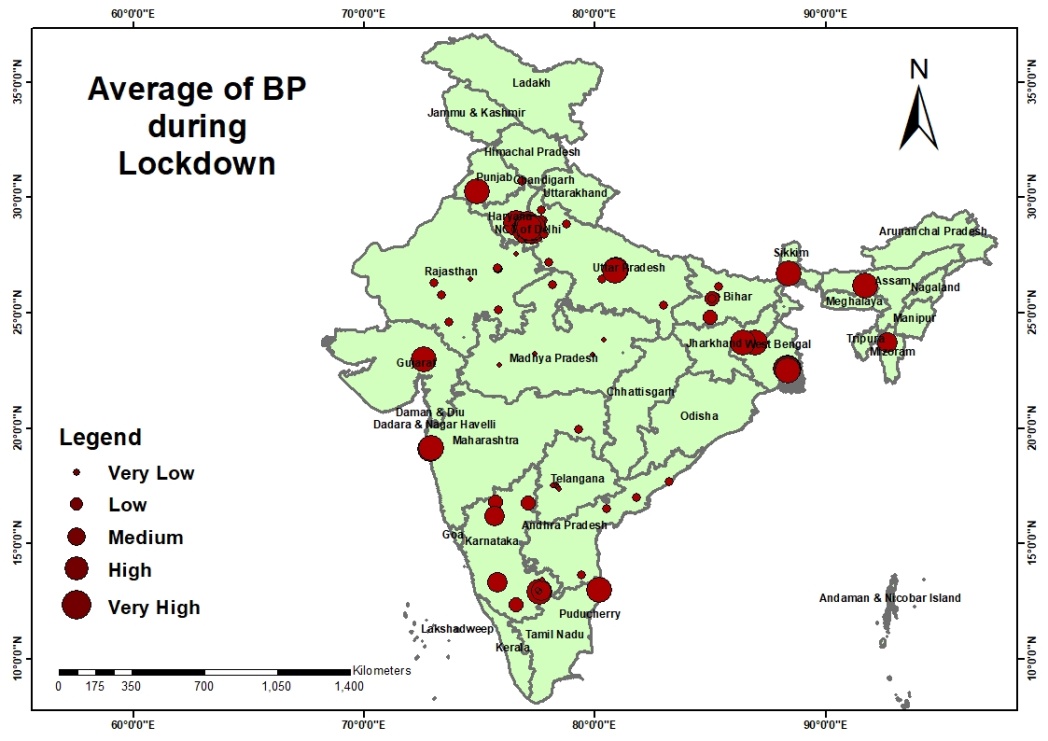 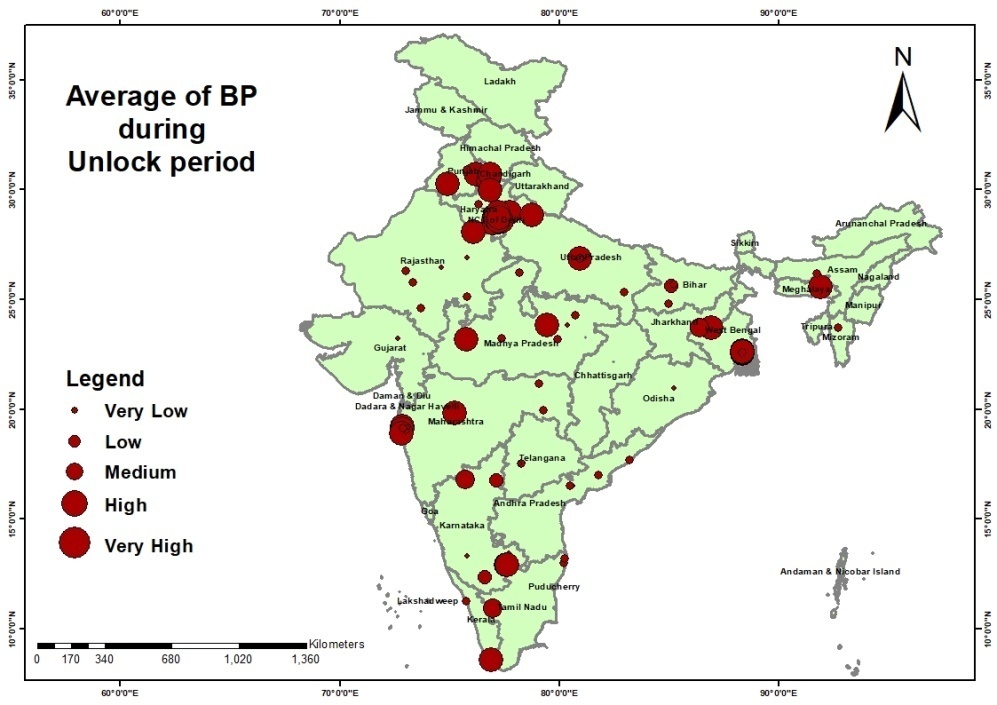 Results
The results for this study demonstrated that the decrease in the levels of CO, NH3, NO, NO2, NOx, O3, PM2.5, PM10, SO2 during the lockdown period compared to the pre-lockdown period clearly affirms the fact that the air quality has significantly improved due to mandatory guidelines of the lockdown pandemic. 
Also, from the data collected for the unlock period starting from June to August, it could be understood that the air quality has become poorer again. 
The levels of the pollutants increased in air as soon as the lockdown was lifted and day-to-day life started.
CONCLUSION
This study will help in realizing the drastic difference in the air quality before, during and after the lockdown.
It emphasizes on the importance of temporary lockdown of human affairs in the future, for suitable time intervals, and how that will help to mend the environment. 
Temporary lockdowns, thus might be an effective alternate measure to be implemented in the future for improving air quality and controlling pollution.
THANK YOU
WEAR MASK AND STAY SAFE!